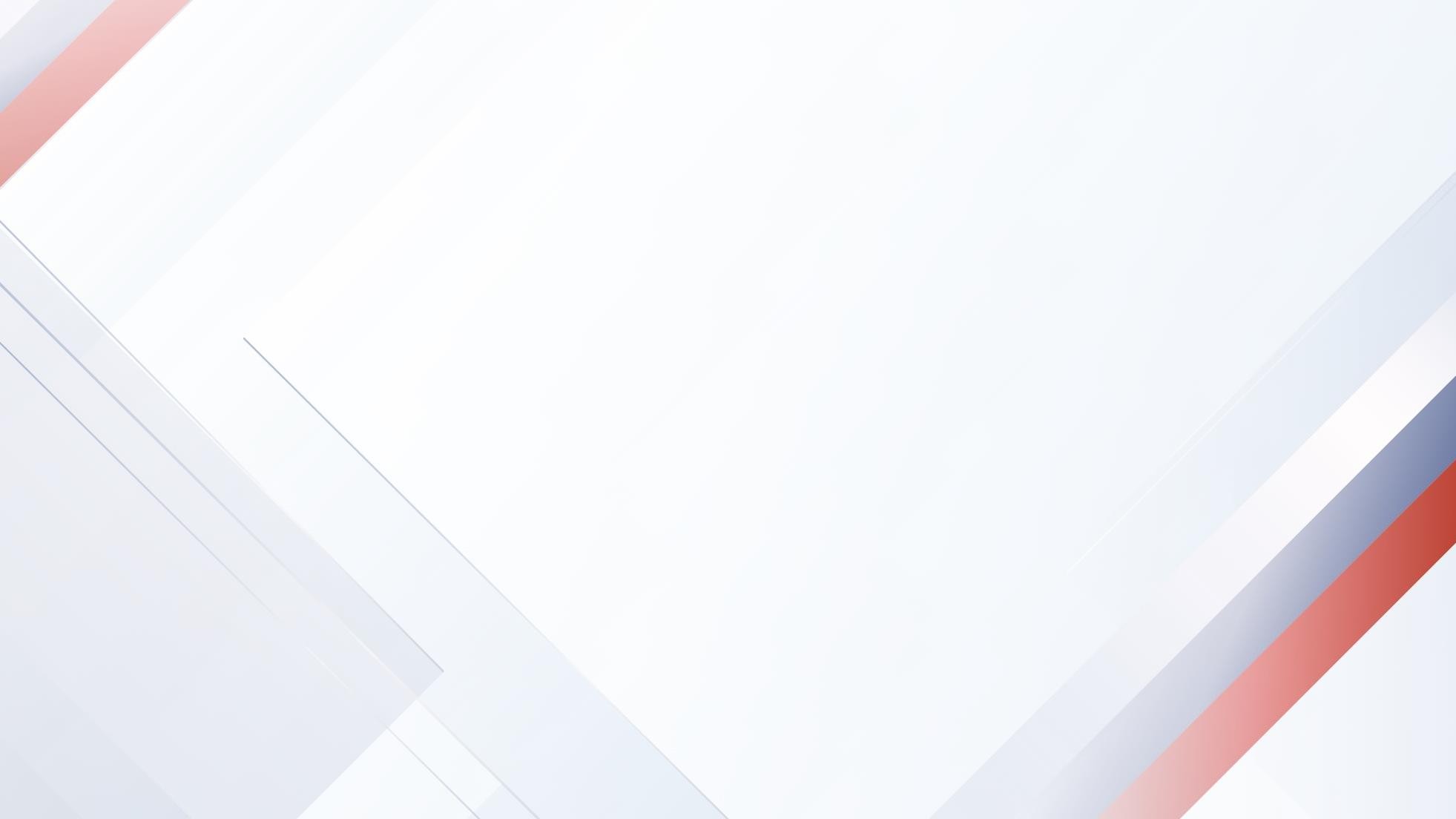 Яковлевский муниципальный округ
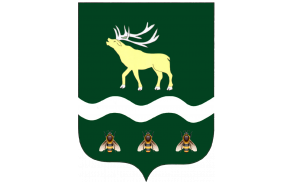 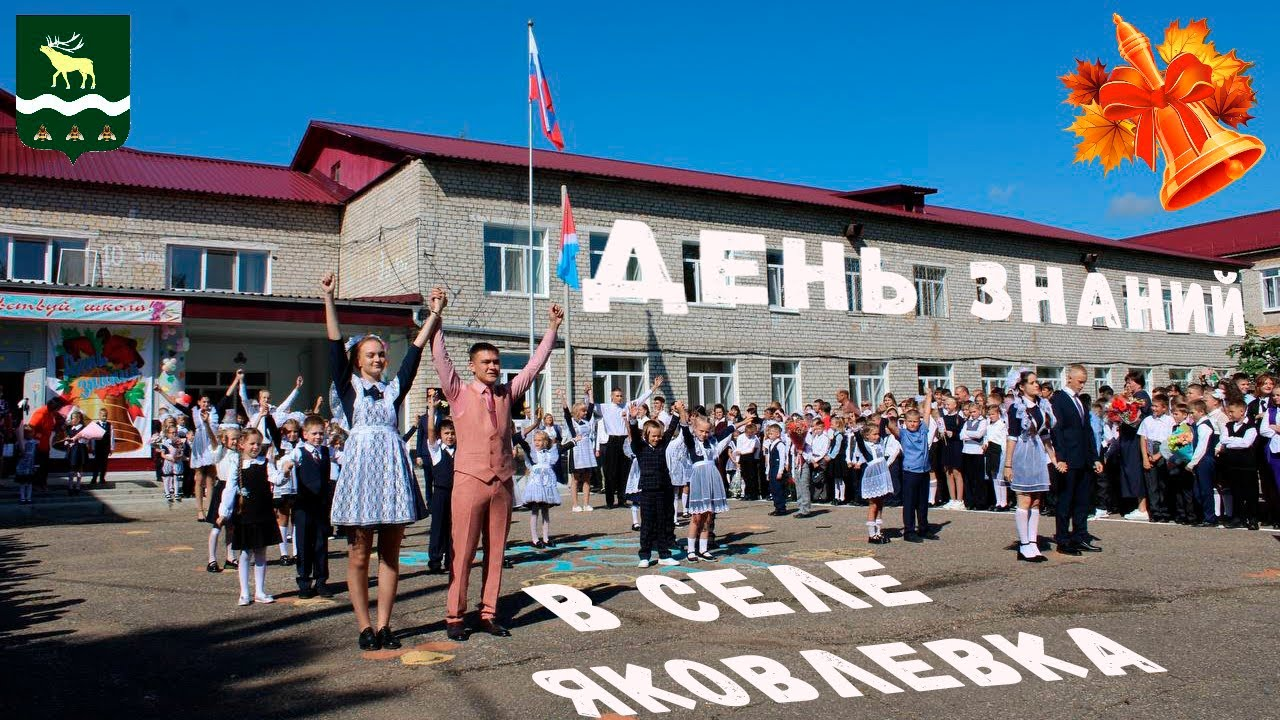 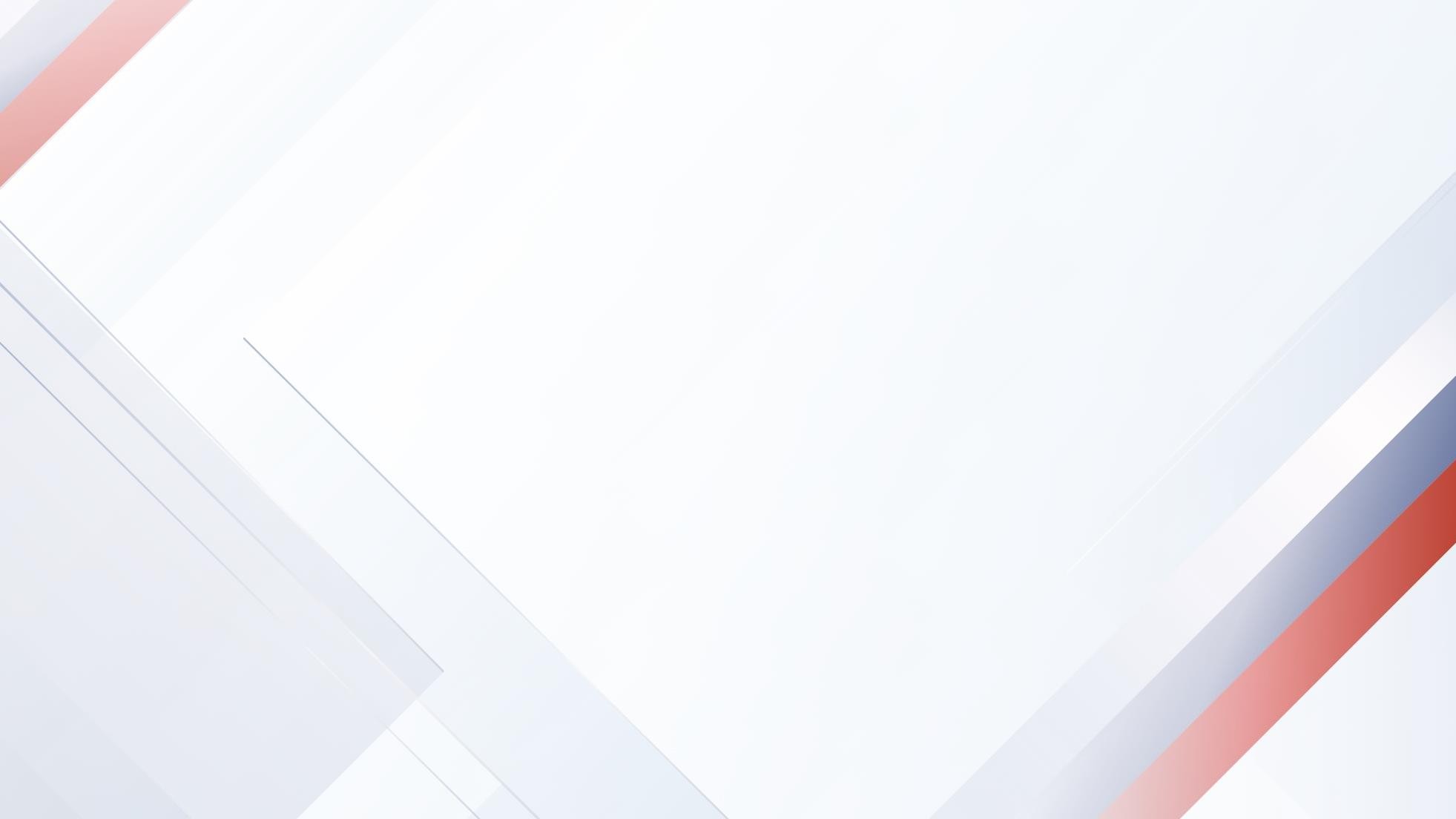 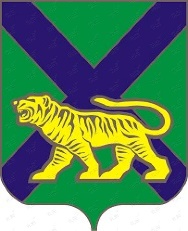 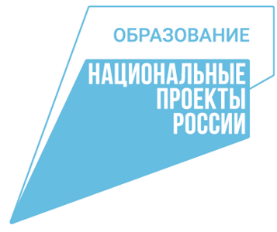 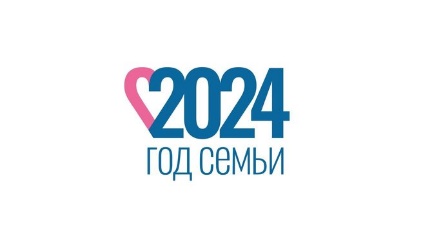 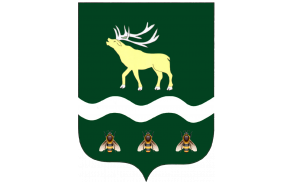 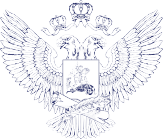 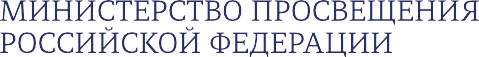 «Стратегические государственные ориентиры развития образования в Яковлевском муниципальном округе»
27 августа 2024
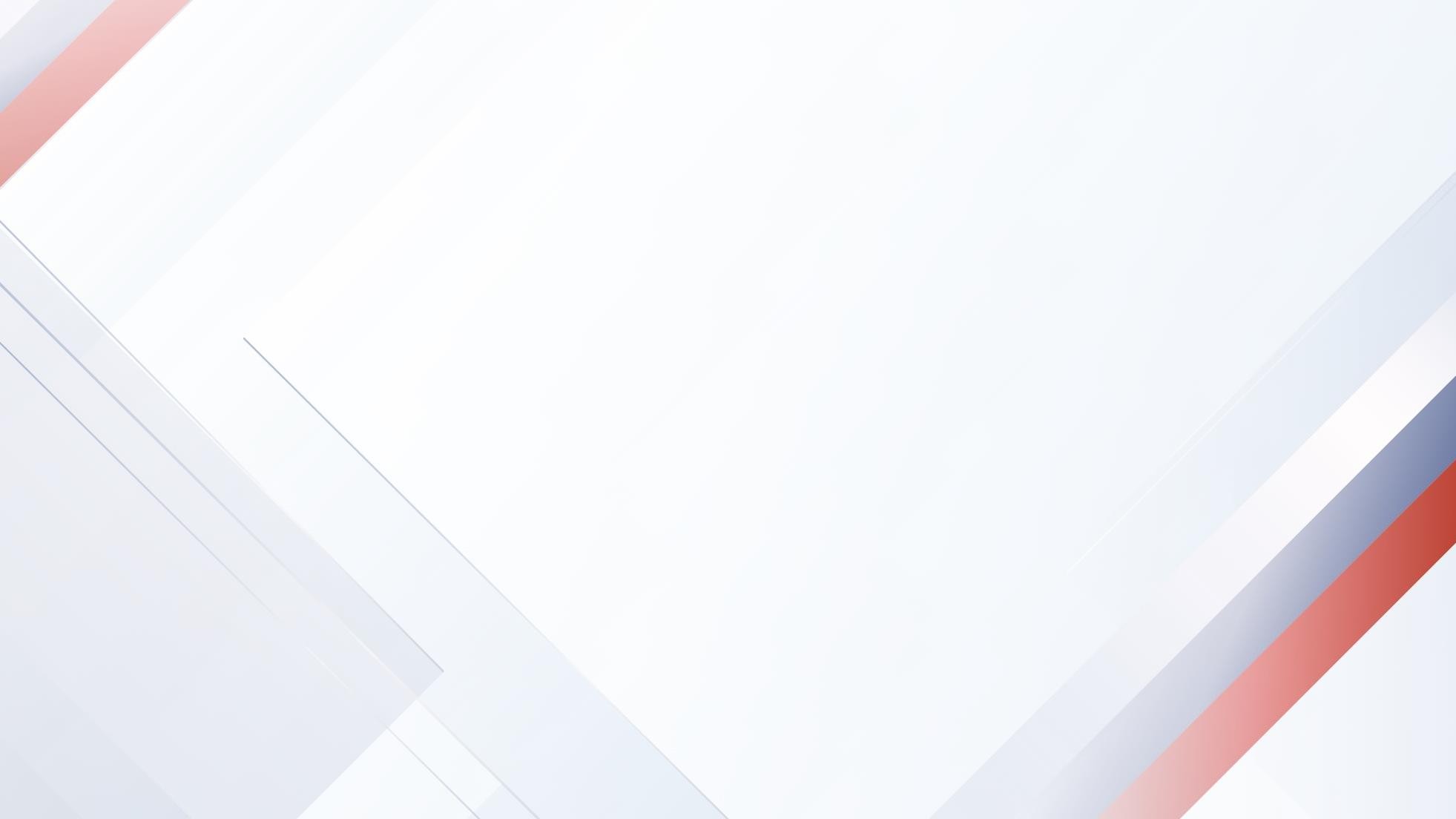 Цель: Полное и гармоничное встраивание в национальную суверенную систему образования
Задачи на 2023-2024 учебный год
Региональные:
- для муниципалитетов: провести анализ и корректировку программы развития муниципалитета для достижения поставленной цели;
для образовательных организаций: провести анализ и корректировку программы развития по всем направлениям для достижения поставленной цели;
Муниципальные:
Развитие кадрового потенциала: 
разработка системы формирования кадрового резерва;
формирование системы работы с руководителями общеобразовательных организаций по развитию внутришкольных механизмов управления качеством образования;
сопровождение педагогов от профессиональной подготовки и развития компетентностей до личностно-профессионального роста педагогов;
выявление, продвижение и распространение эффективных педагогических и управленческих практик, в том числе через развитие профессиональных сообществ педагогов;
распространение успешных практик региональной модели наставничества;
обеспечение консультационно-методической поддержки школ с низкими образовательными результатами;
обеспечение консультационно-методической поддержки школ, на базе которых созданы Центры естественно-научного и технологического образования «Точка роста»;
реализация кластерной политики в системе образования Яковлевского муниципального округа;
повышение качества подготовки обучающихся к ГИА – 9, ГИА – 11, в том числе обучающихся «группы риска».
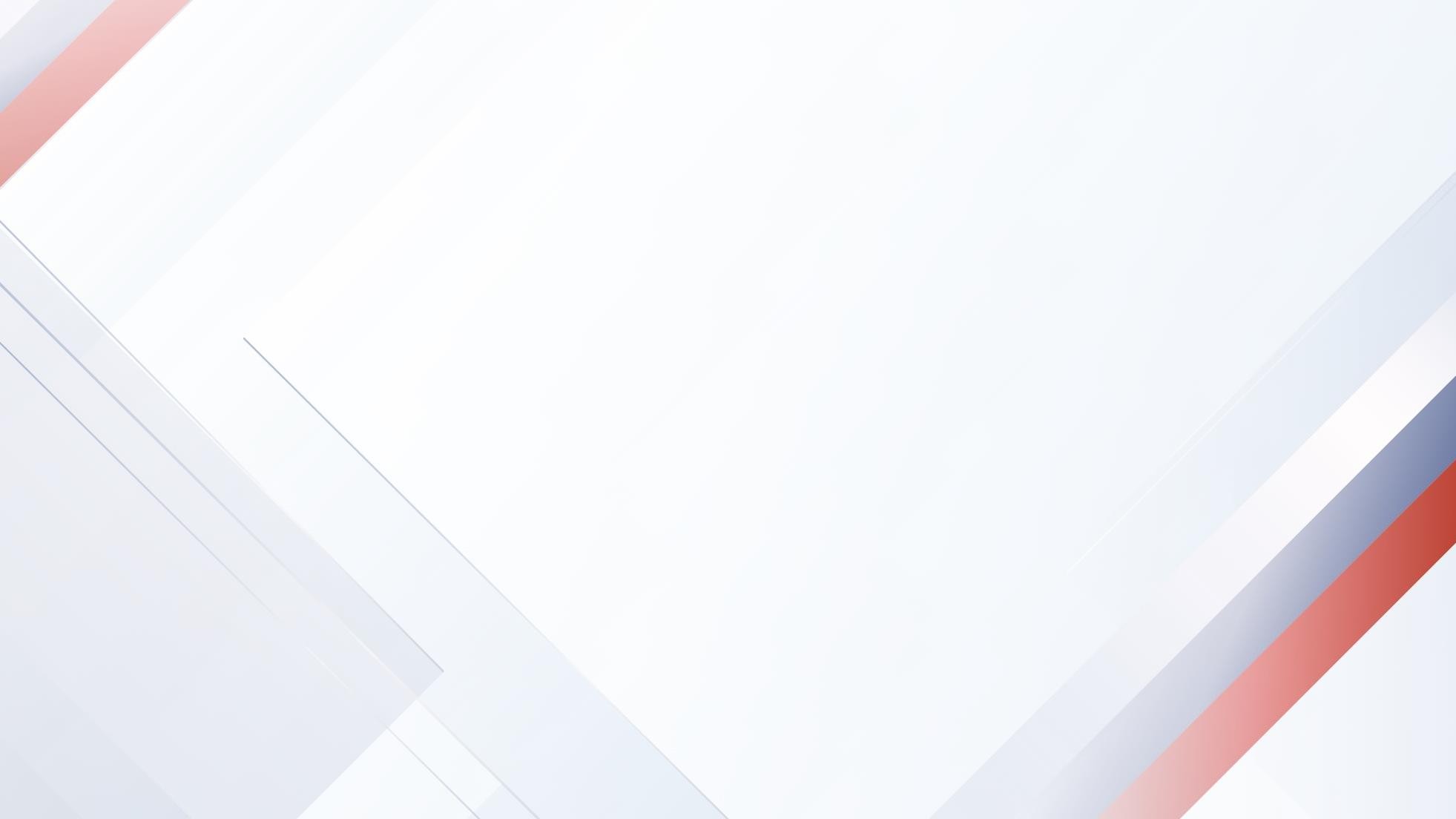 Финансы 2024-
516 875 002,21 руб
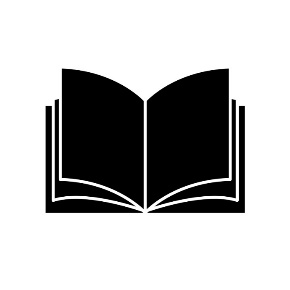 Закуплено 4944 учебников на сумму 3 693 242,85 руб..
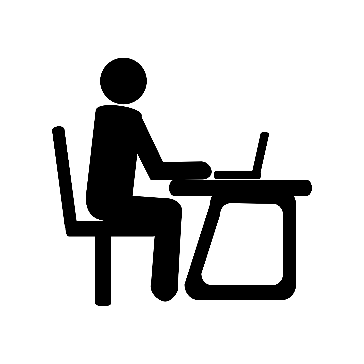 Заработная плата работников ОО
Заработная плата педагогических работников
Оснащено 6 кабинетов ОБЗР на сумму 6 287 794, 46 руб.
Выплаты за классное
руководство
Льготное питание
Социальные выплаты педагогическим работникам
Заработная плата советников по воспитанию
Оформлены школьные пространства в 5 школах на сумму 5 496 350, 0 руб.
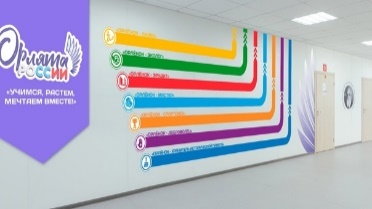 Мероприятия по ПБ и антитеррору
Учебные расходы
Доступная среда
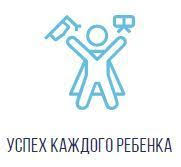 Капитальный ремонт спортивных залов 
5 208 831,35 руб.
Питание 1-4 классы
Трудоустройство детей
Питание 5-11 классы
Капитальный ремонт спортивных залов
Летний отдых
Текущие ремонты и развитие МТБ
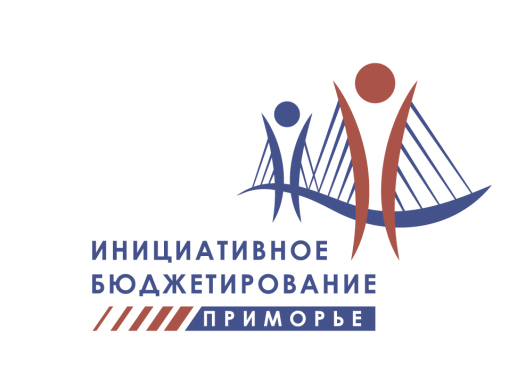 Благоустройство территории МБОУ СОШ   с. Яковлевка 
1 647 717,76 руб.
Компенсация родительской платы (детский сад)
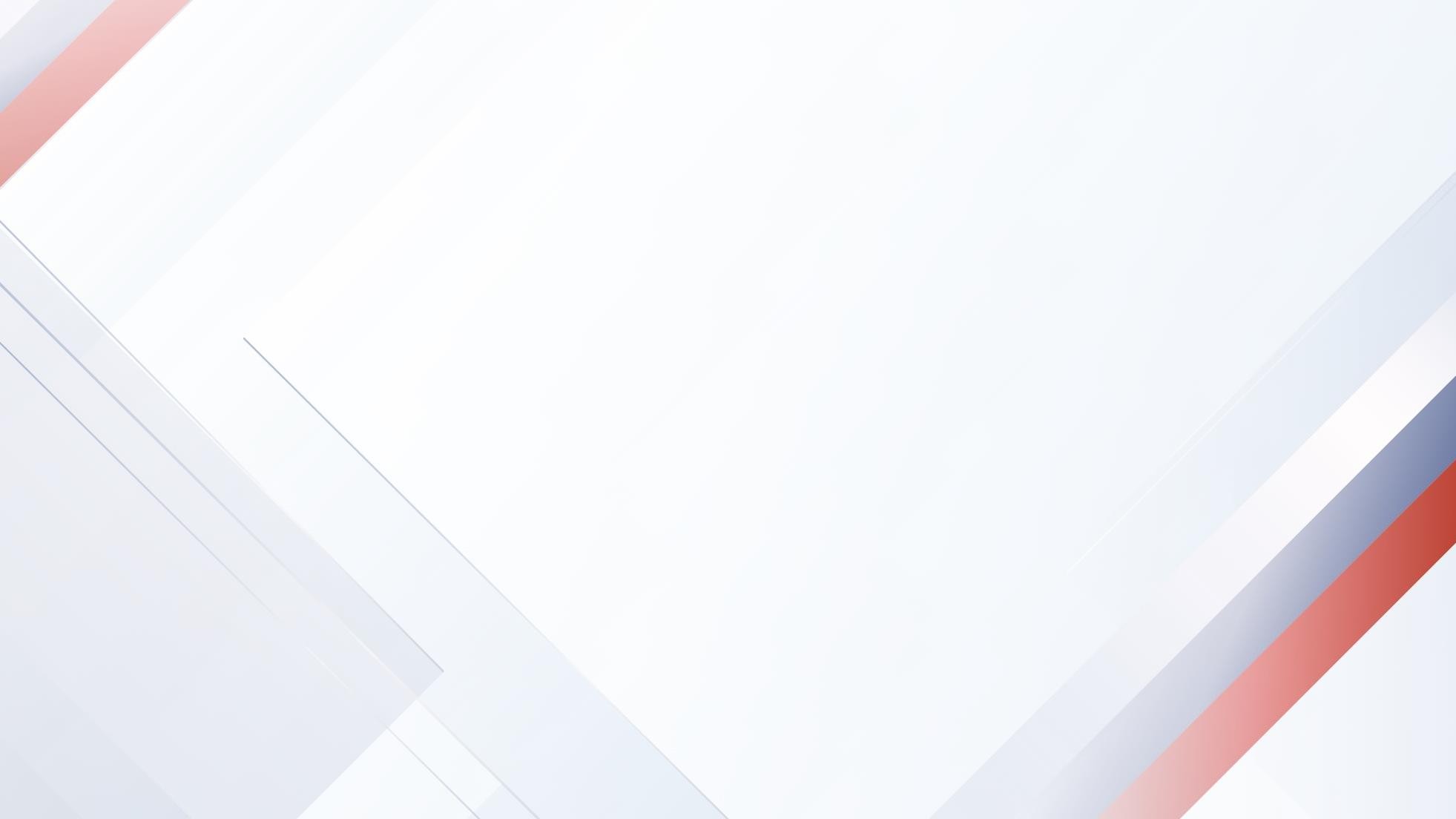 Инфраструктура
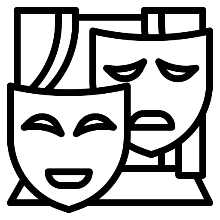 В 100% школ открыты школьные театры
5 школ, 3 филиала
4 детских сада
1 учреждение дополнительного образования
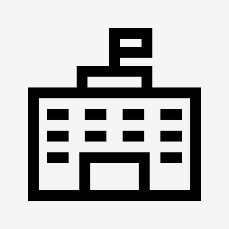 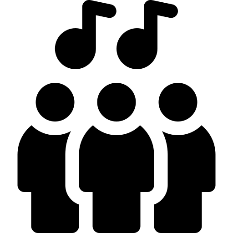 В 100% школ открыты школьные хоры
В 6 школах открыты Центры образования «Точка роста»
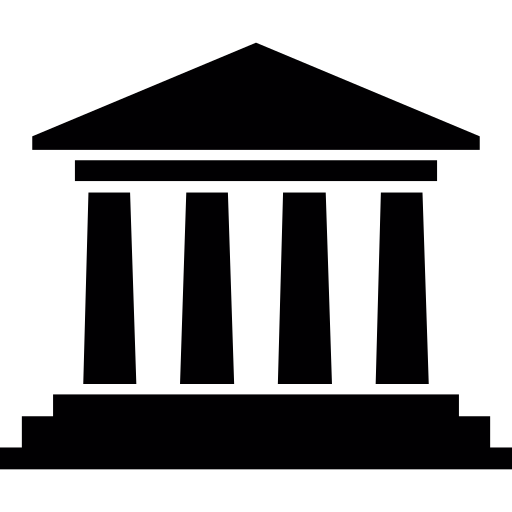 В 80% школ открыты школьные музеи
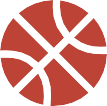 В 2 школах отремонтированы спортивные залы
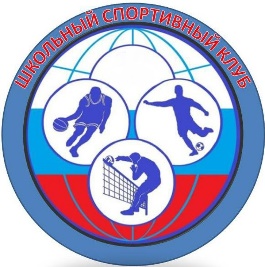 В 100% школ открыты школьные спортивные клубы
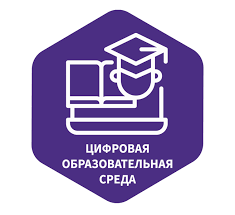 4 школы оснащены цифровой лабораторией
100% педагогических работников заведены во ФГИС «Моя школа» и Сферум
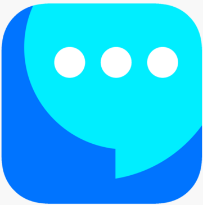 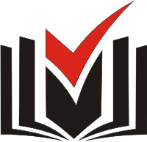 2 школы оснащены цифровым образовательным контентом
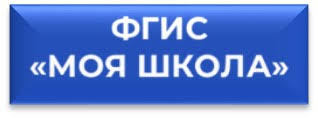 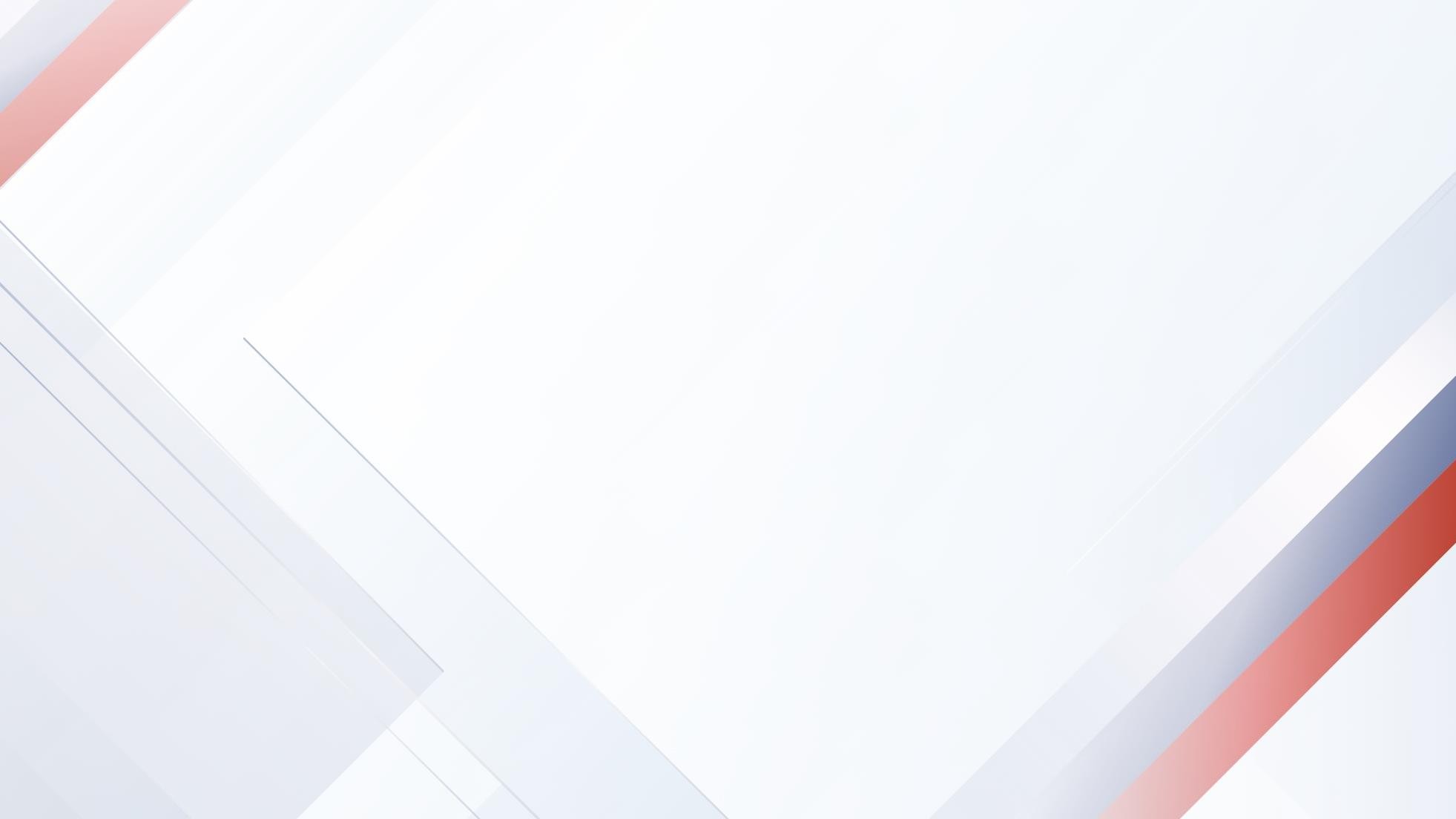 Реализация проекта «Повышение качества образования»
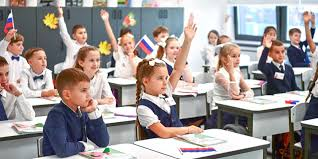 Успеваемость – 99,5 %
Качество образования – 34,2 %
Успевает на «5»  - 64 чел.
Успевает на «4» и «5» – 491 чел.
Успевает с одной «4» – 8 чел.
Успевает с одной «3» – 31 чел.
Выполнение учебных программ – 100 %
20.09.2023   -    1470 чел.
25.05.2024   -  1455 чел.
Успевает по итогам года – 1448
Переведены условно – 6 чел.
Оставлен на повторный курс обучения – 1 чел.
Результаты ВПР,  4 классы
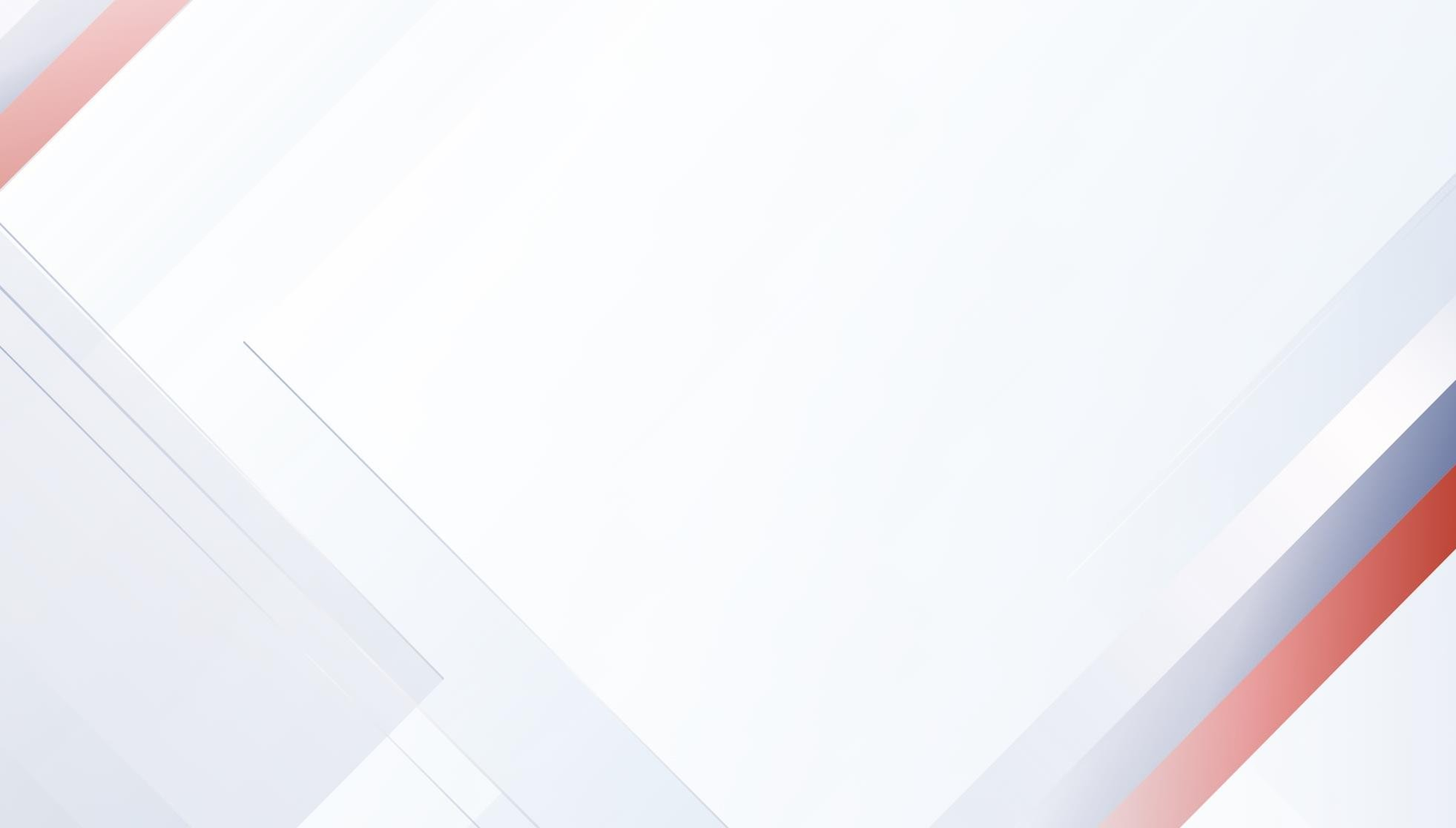 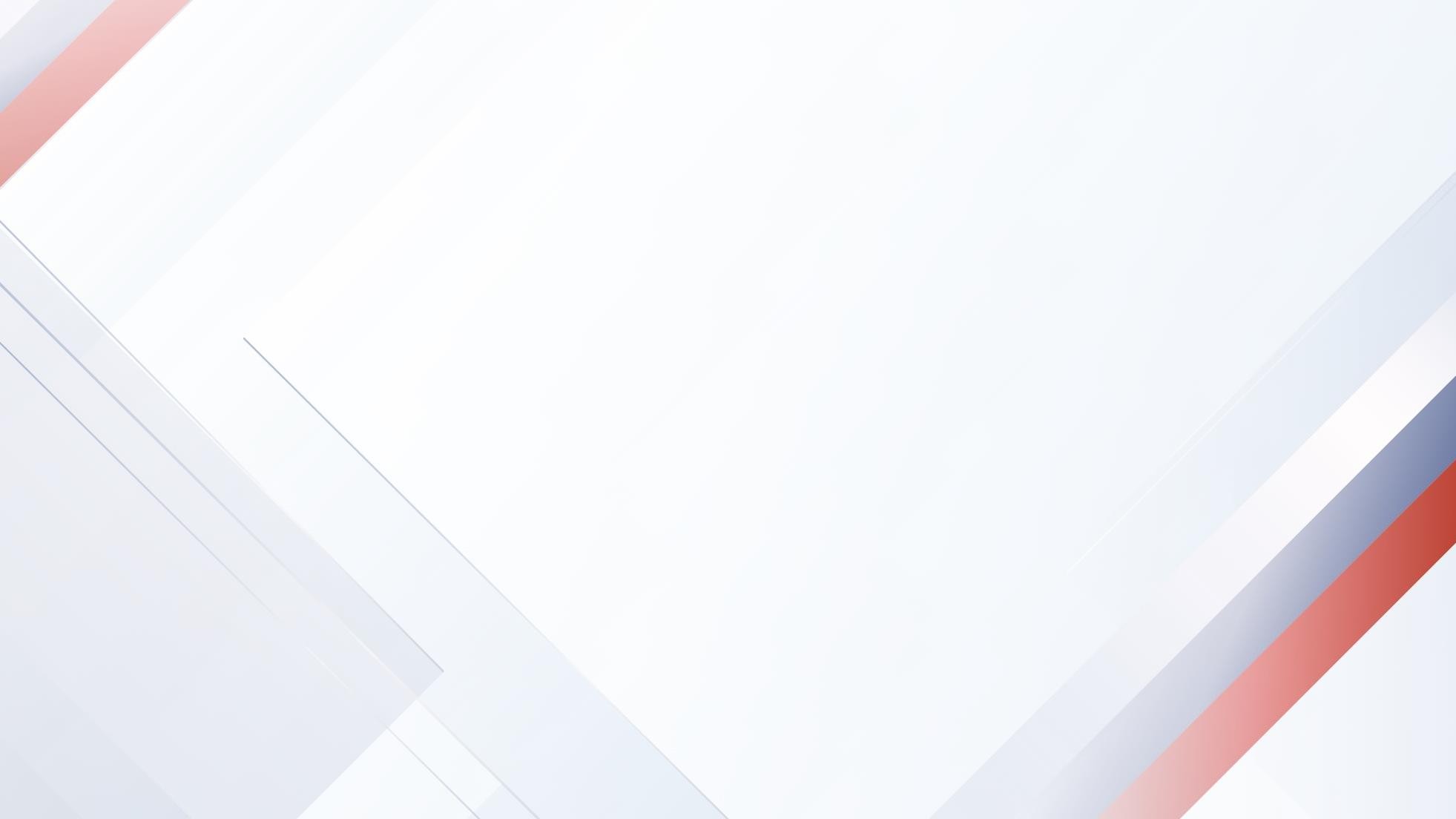 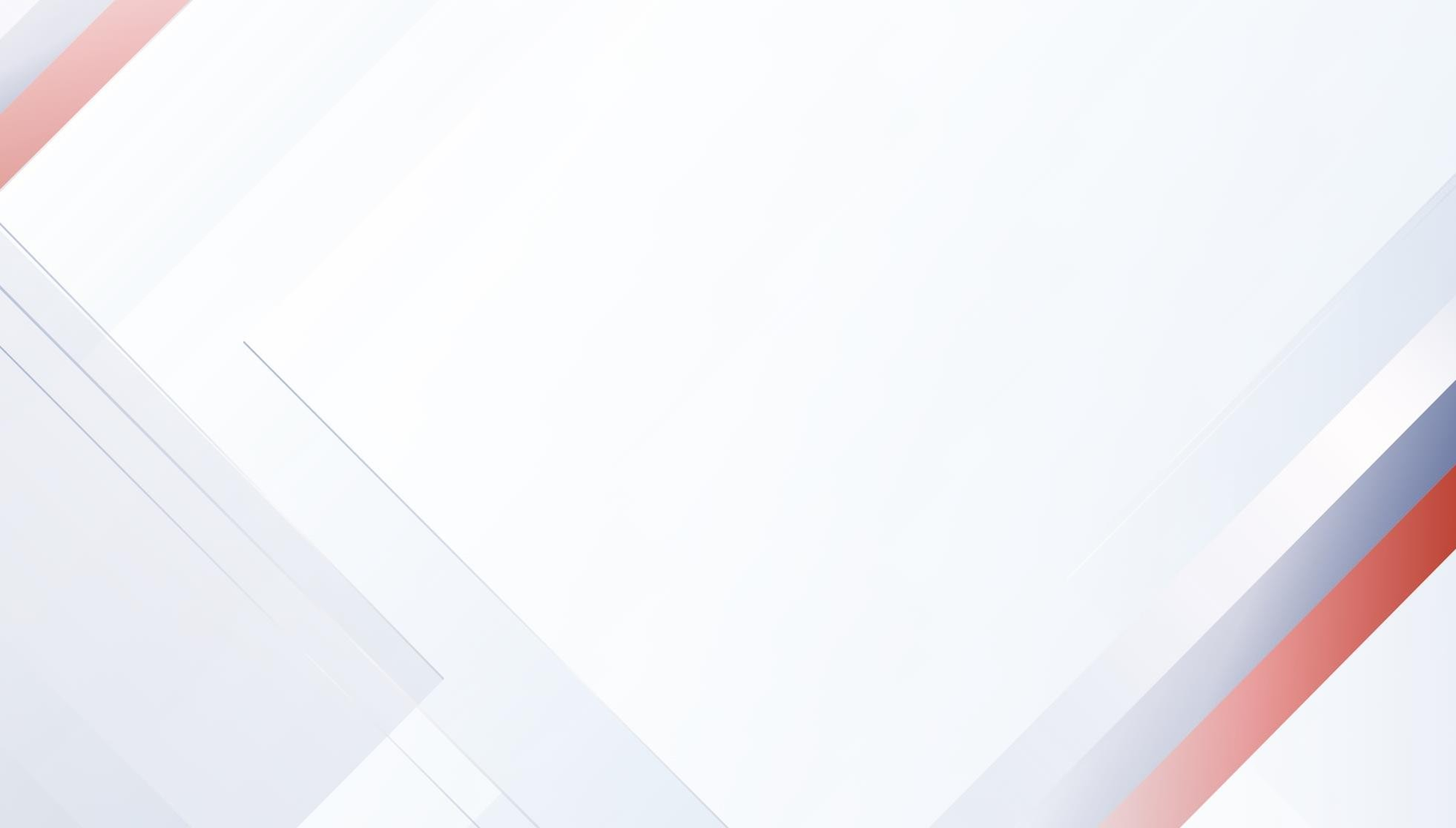 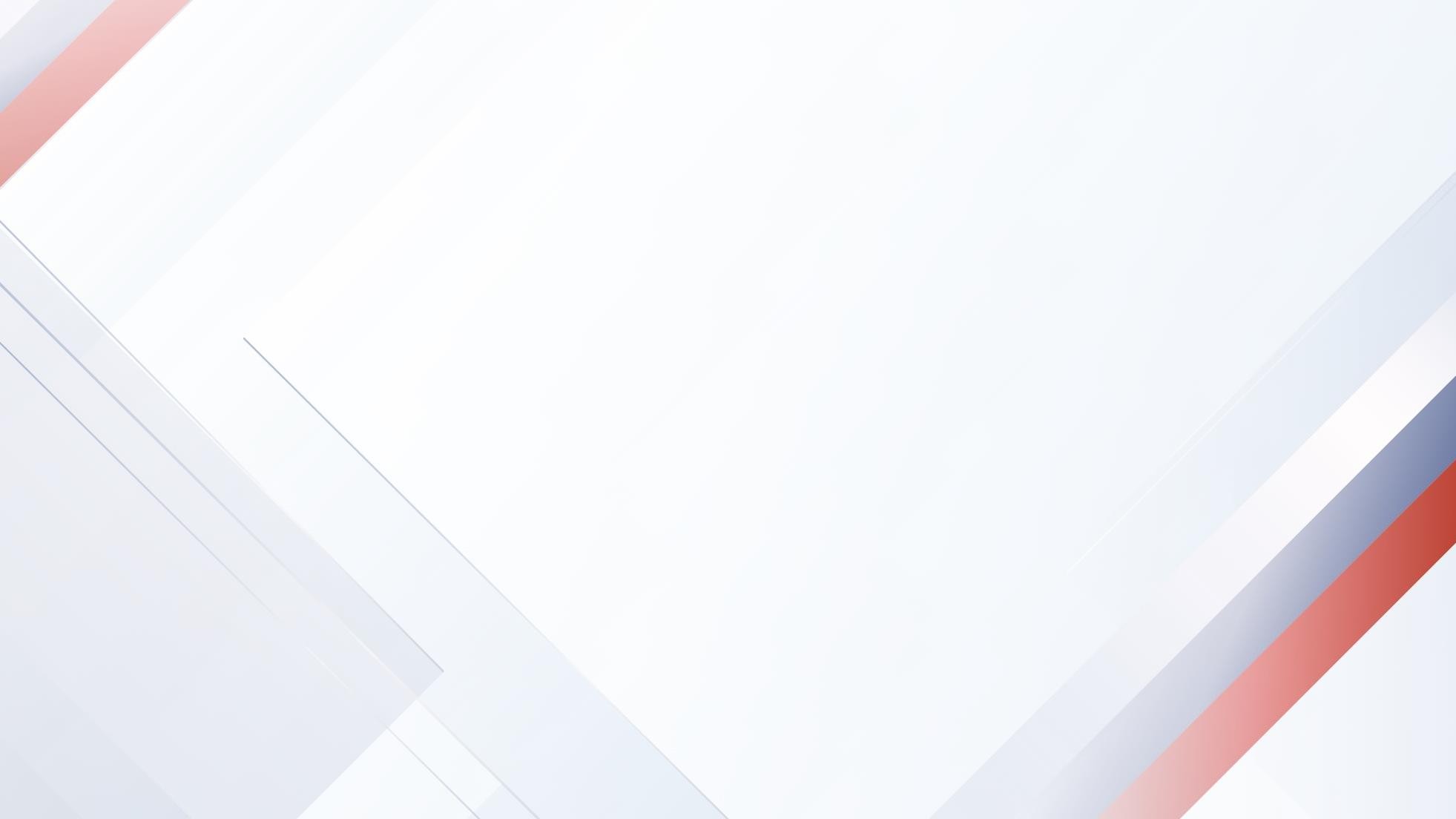 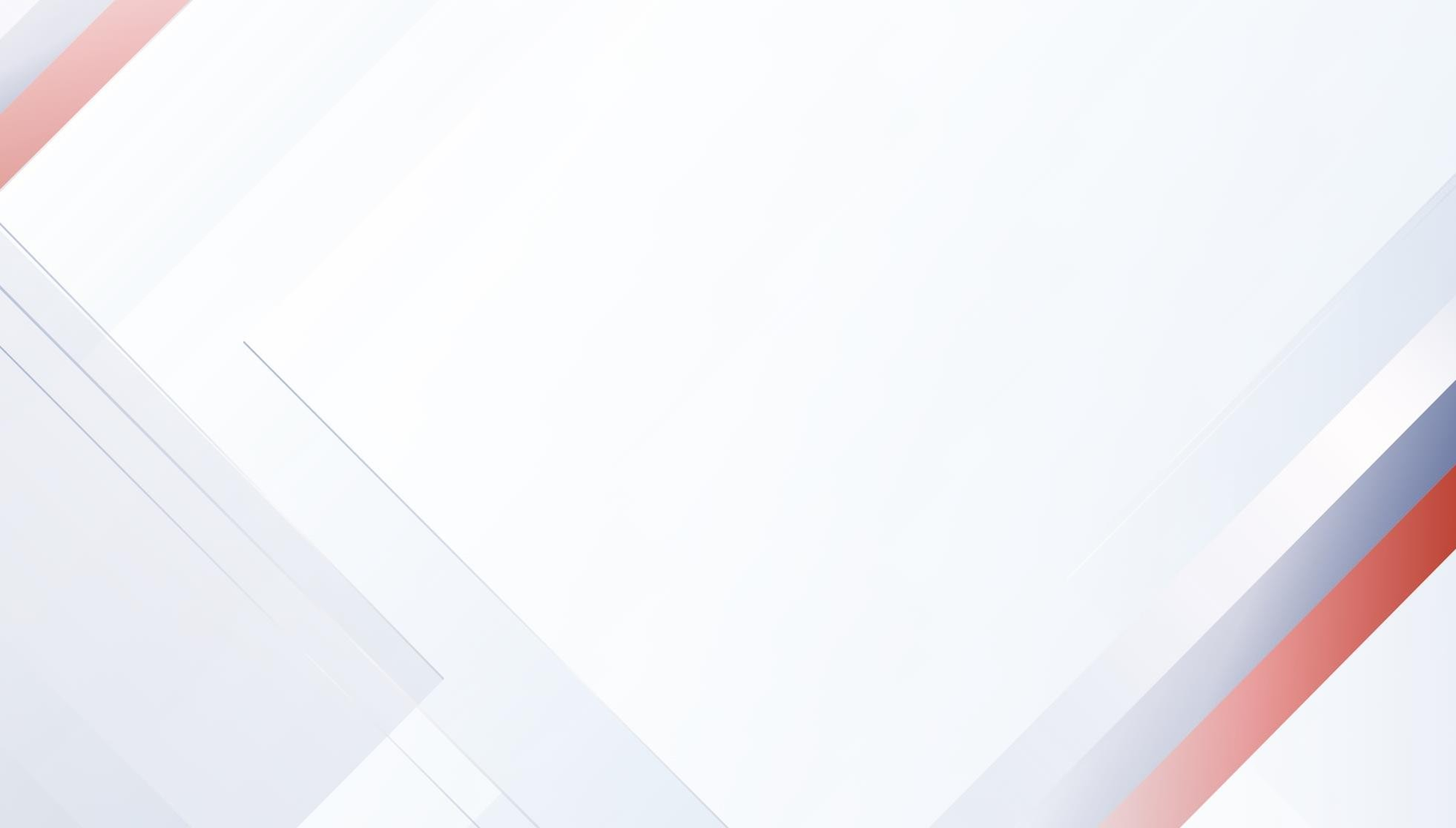 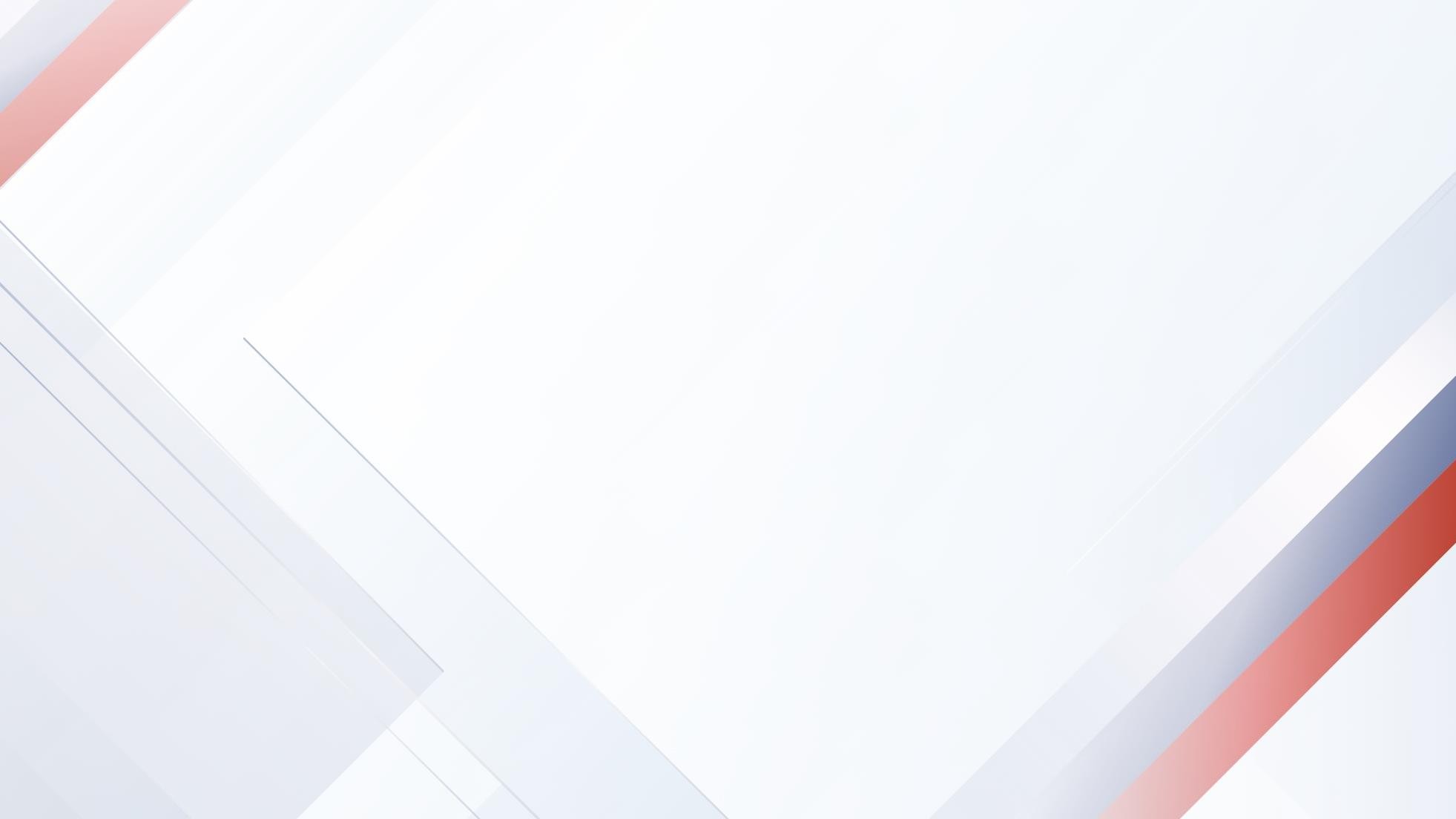 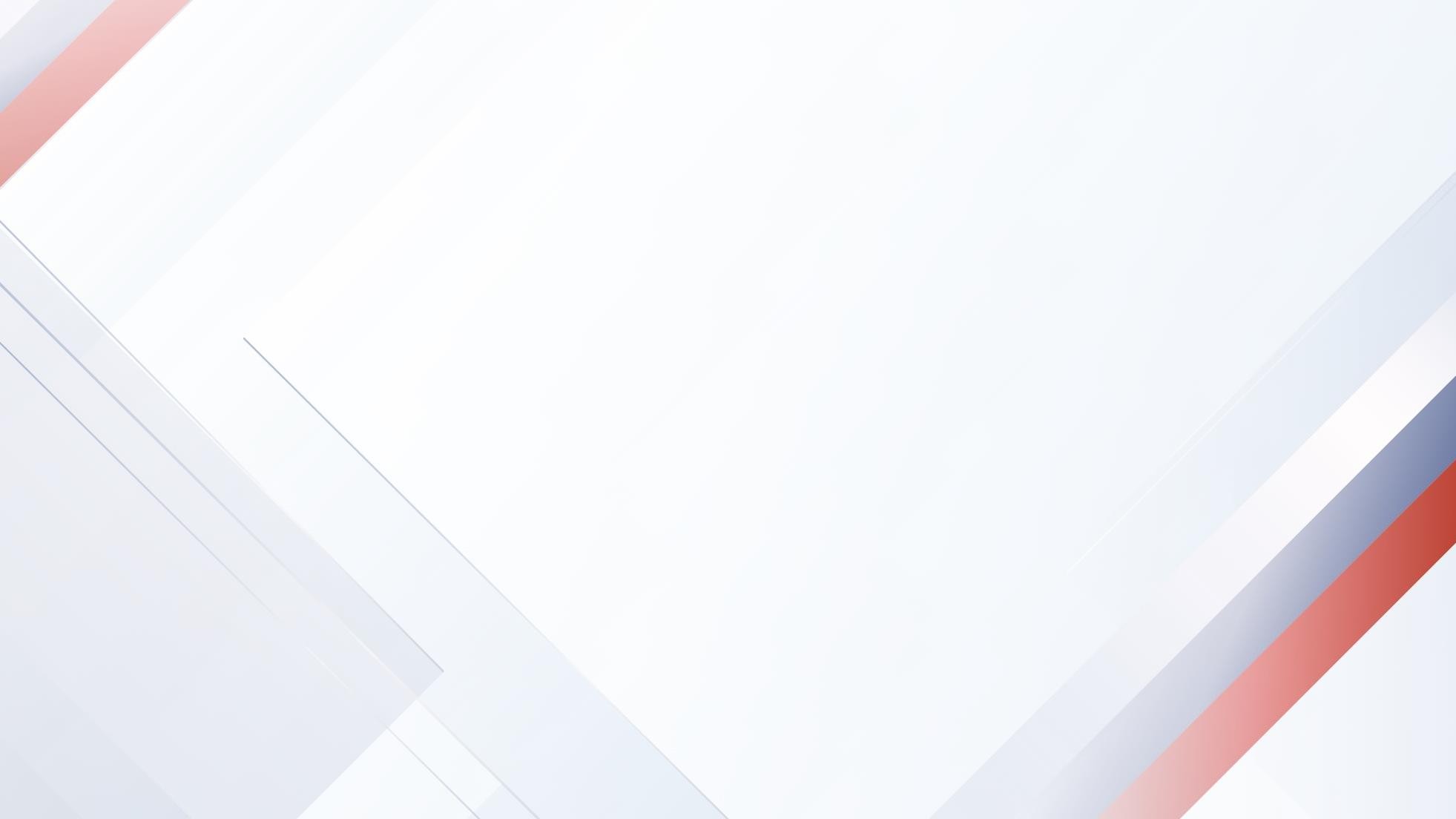 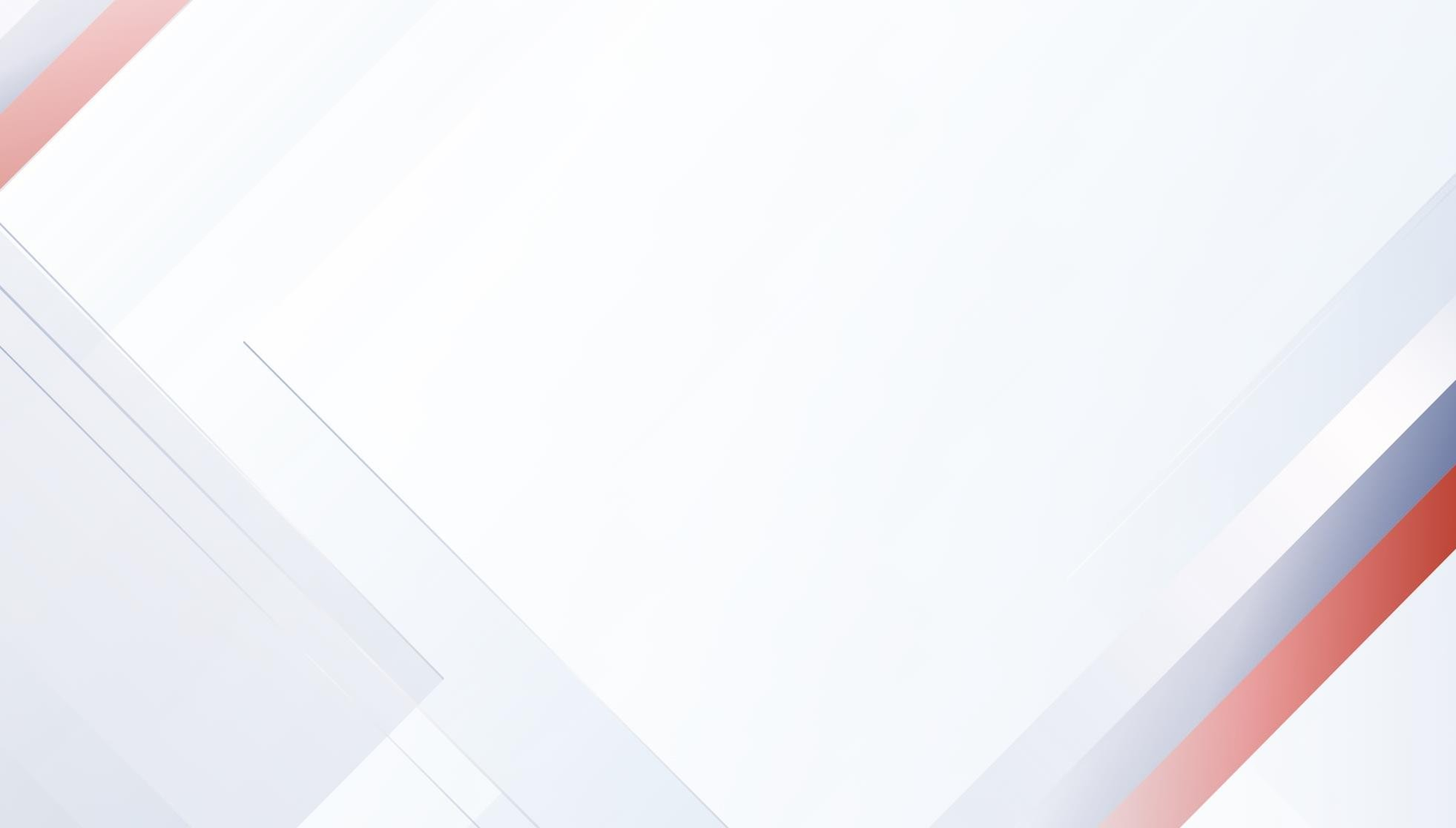 Уровни сформированности функциональной грамотности обучающихся 8 – 9 классов
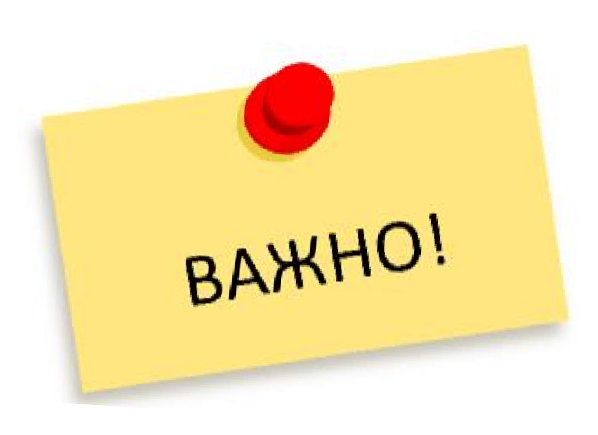 Подготовка к решению практико-ориентированных заданий
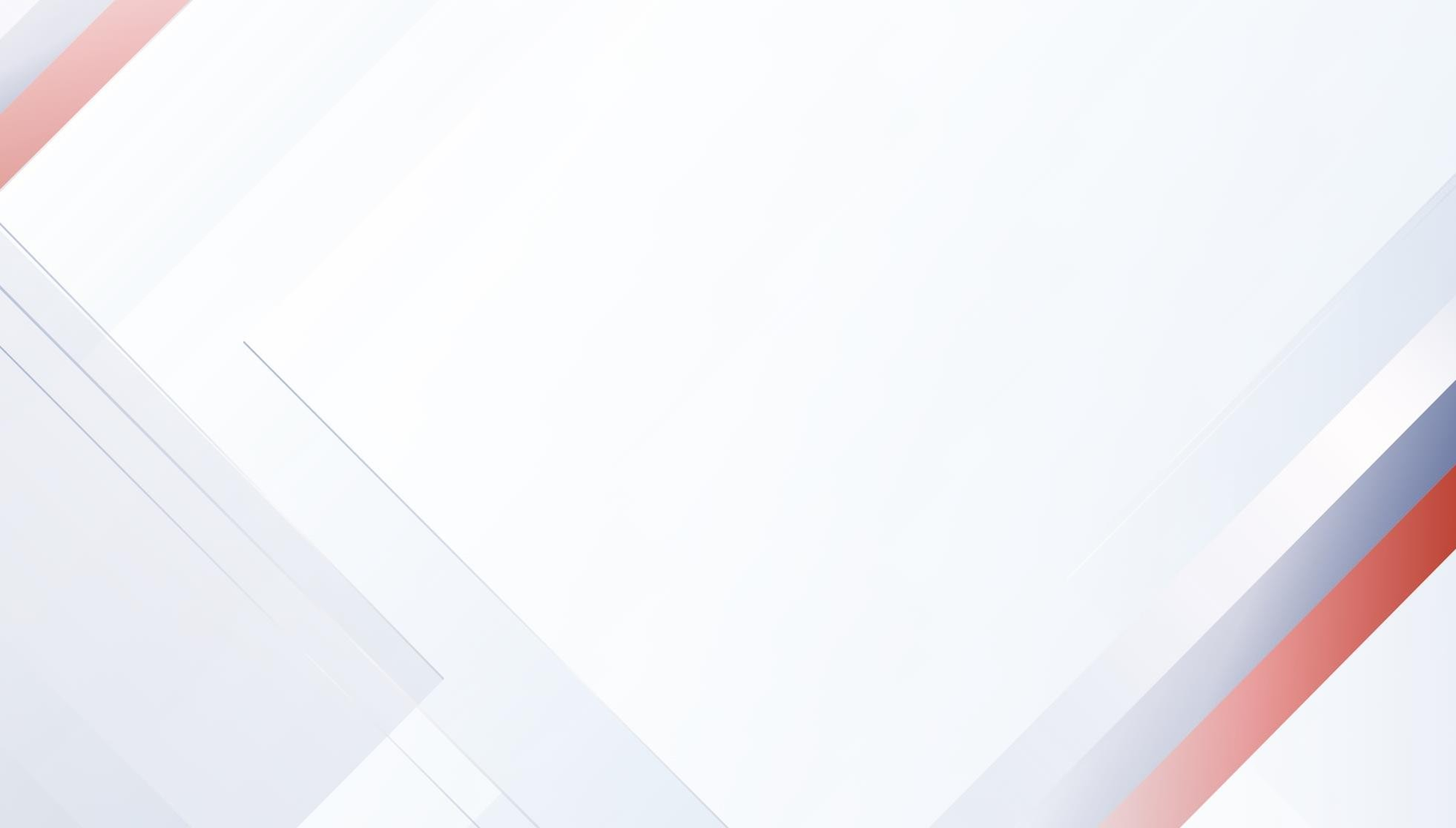 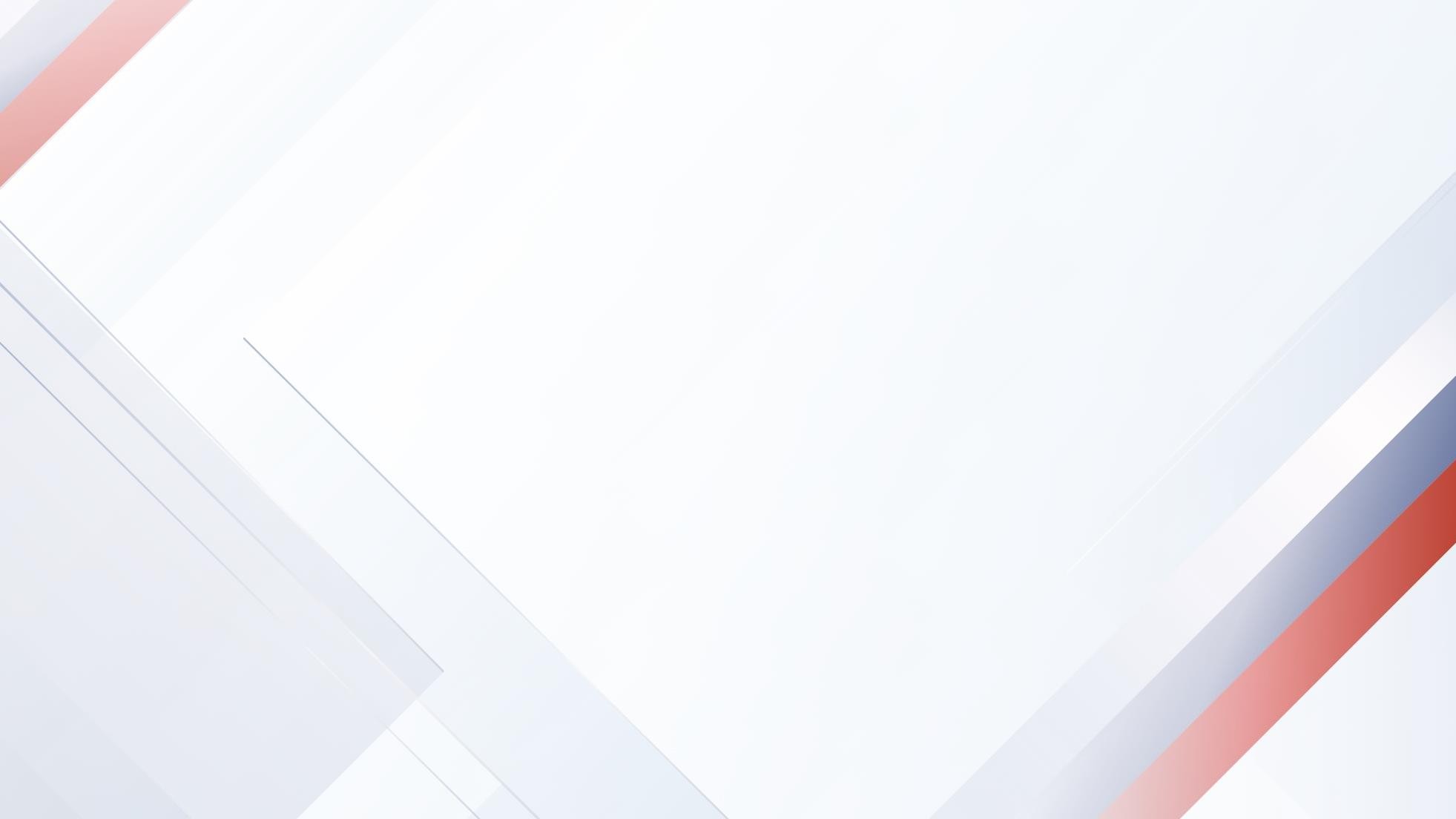 Распределение уровней по направлениям
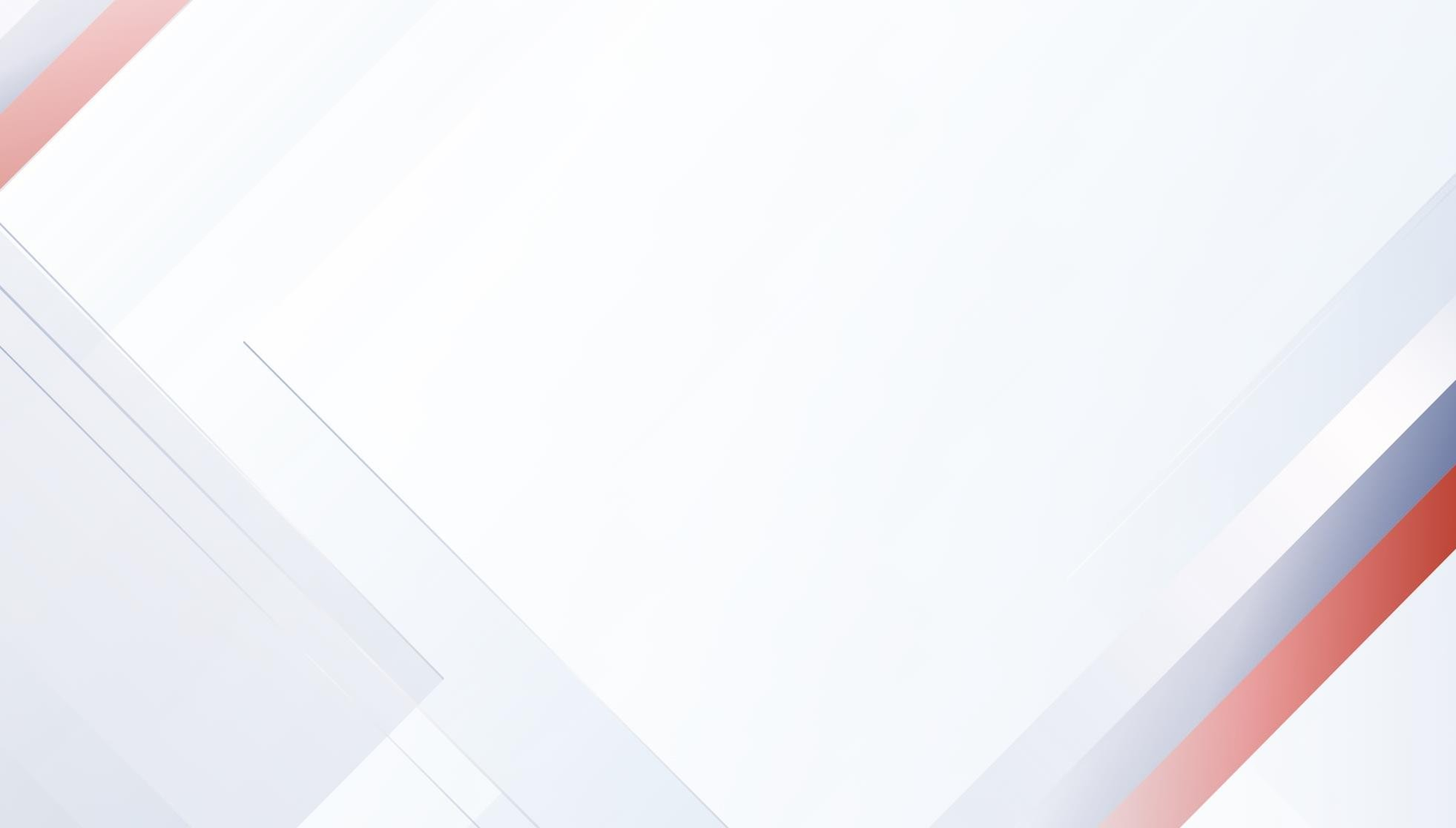 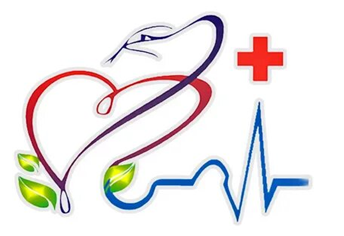 Кластерная политика
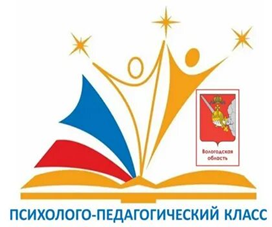 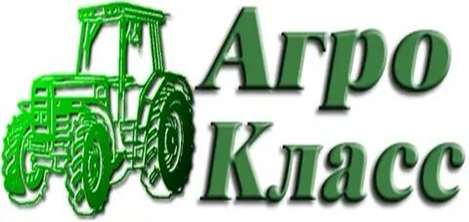 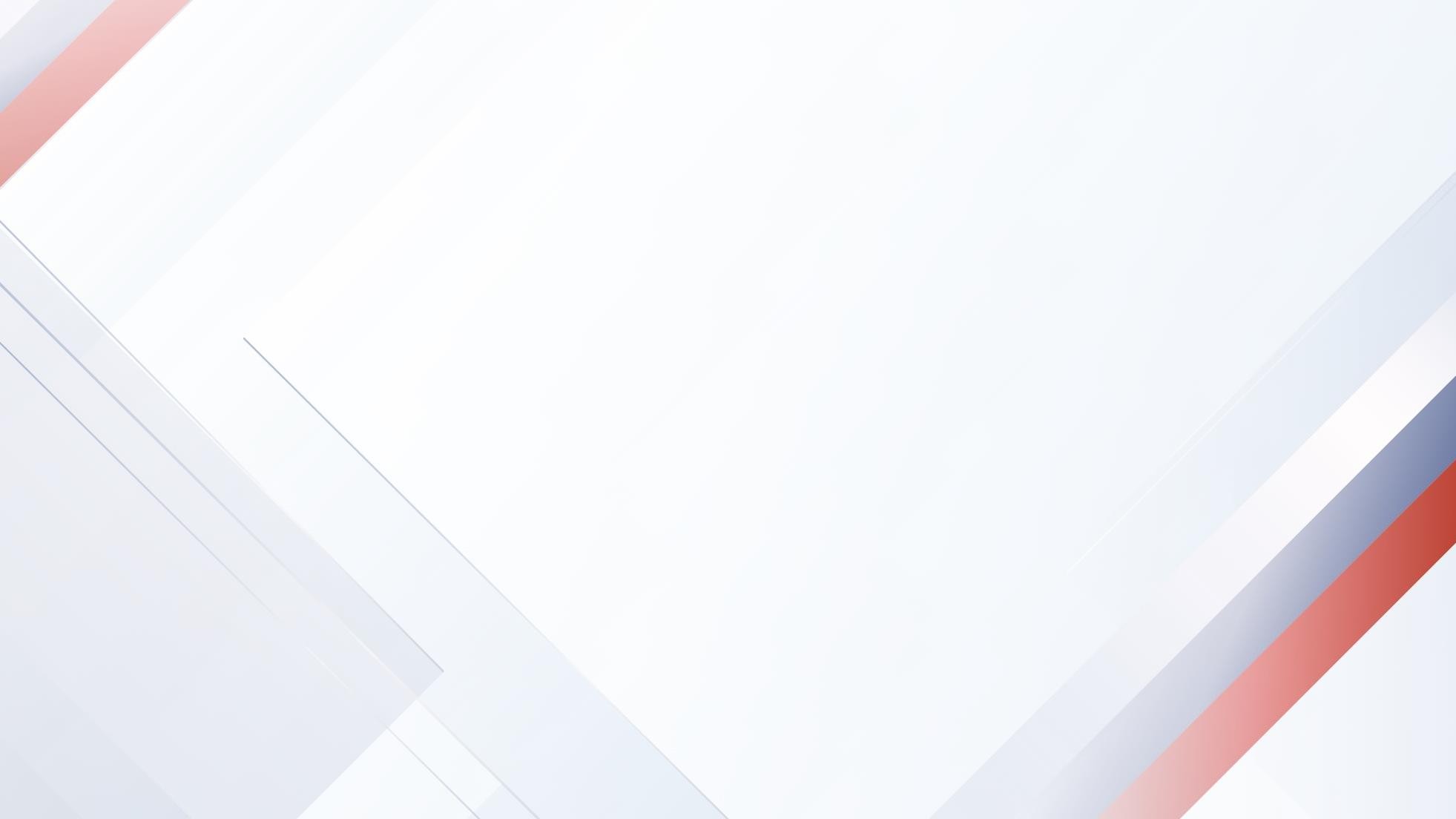 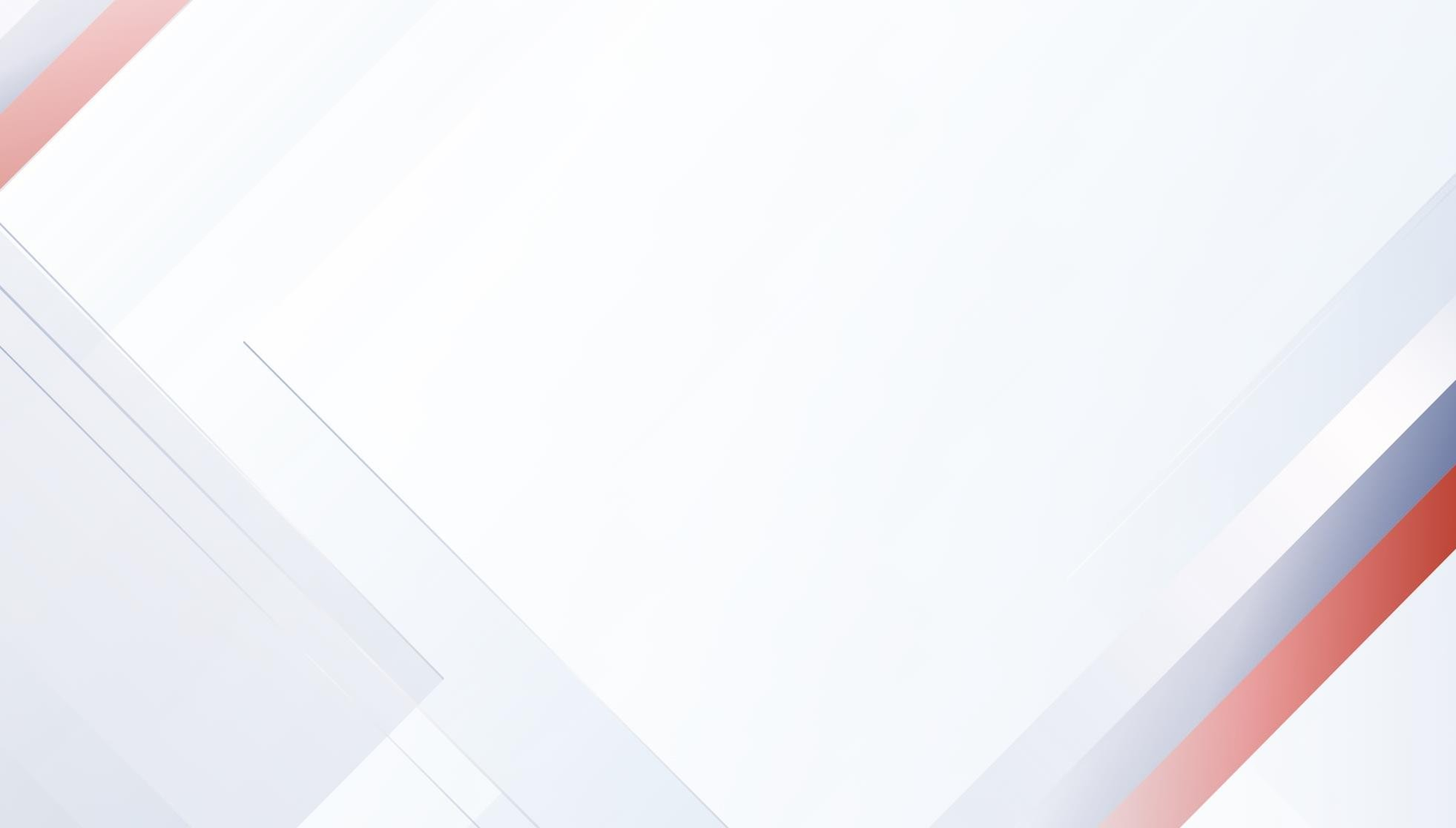 Показатели по направлению «Воспитание»
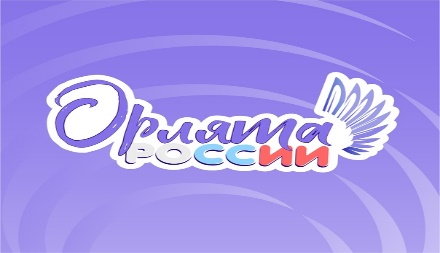 452 – 81%
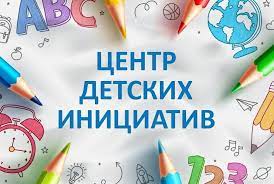 8 ОО
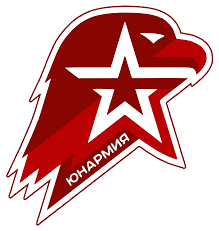 132 – 15%
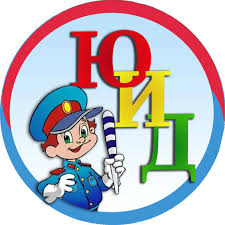 5 ОО
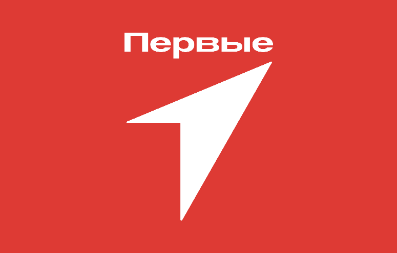 420
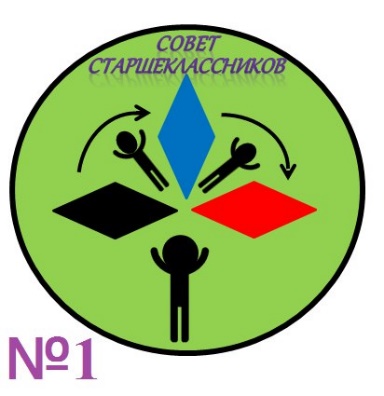 7 ОО
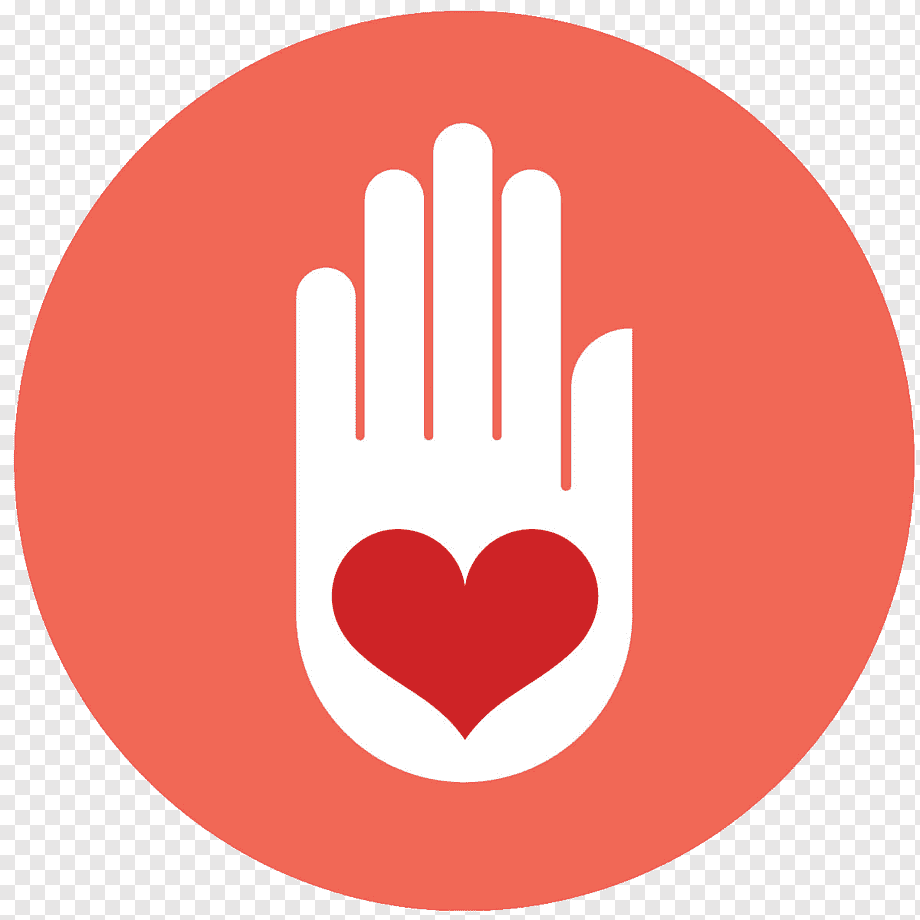 5 ОО
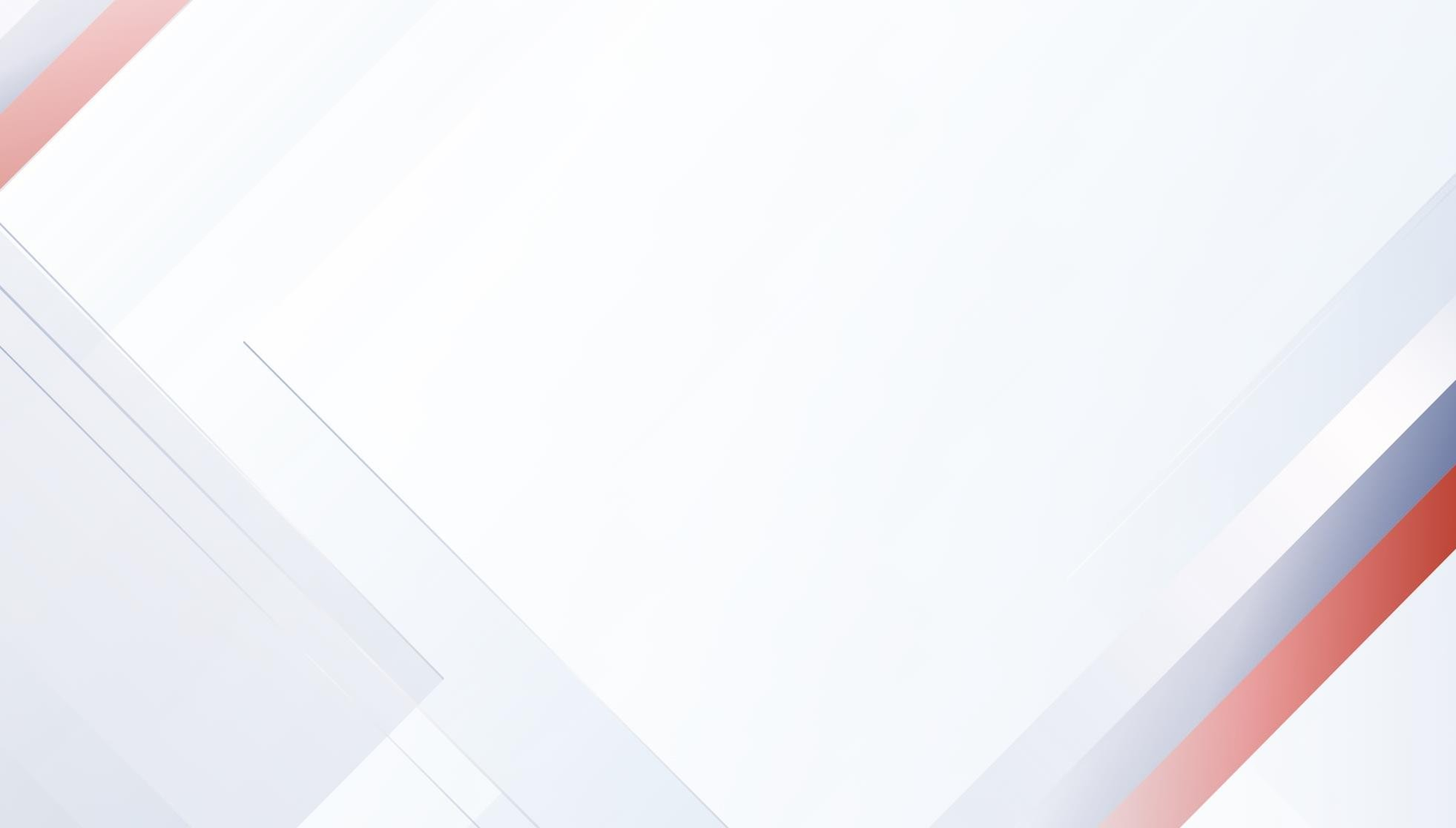 Профориентационная работа в школах
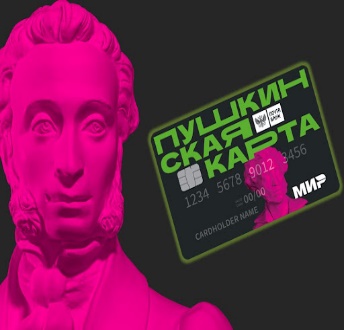 48
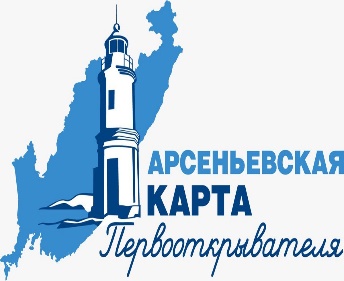 170
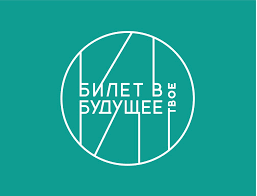 374
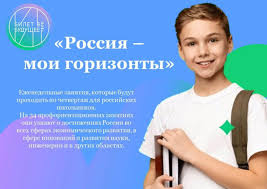 34 занятия
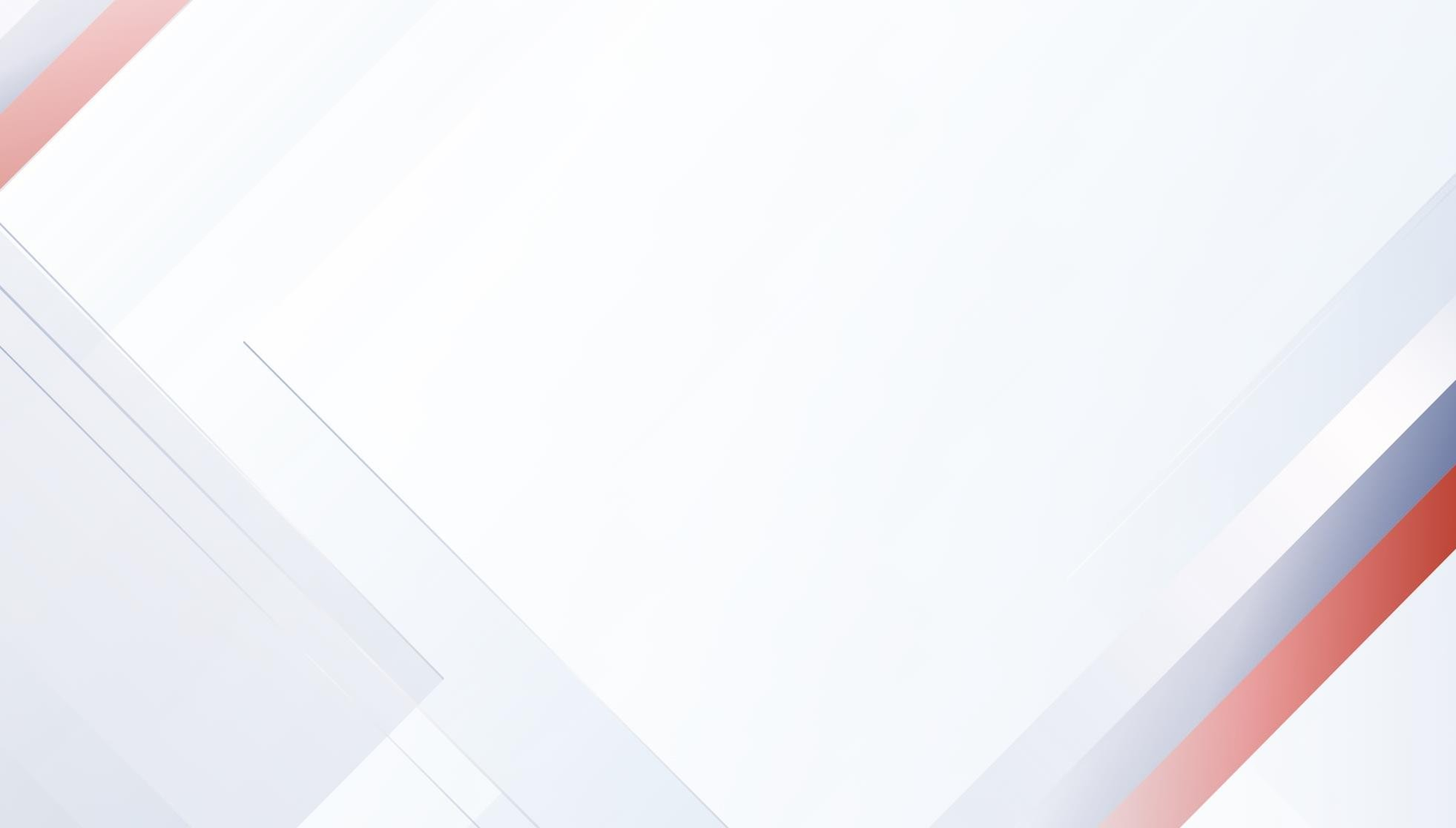 Летняя оздоровительная кампания - 2024
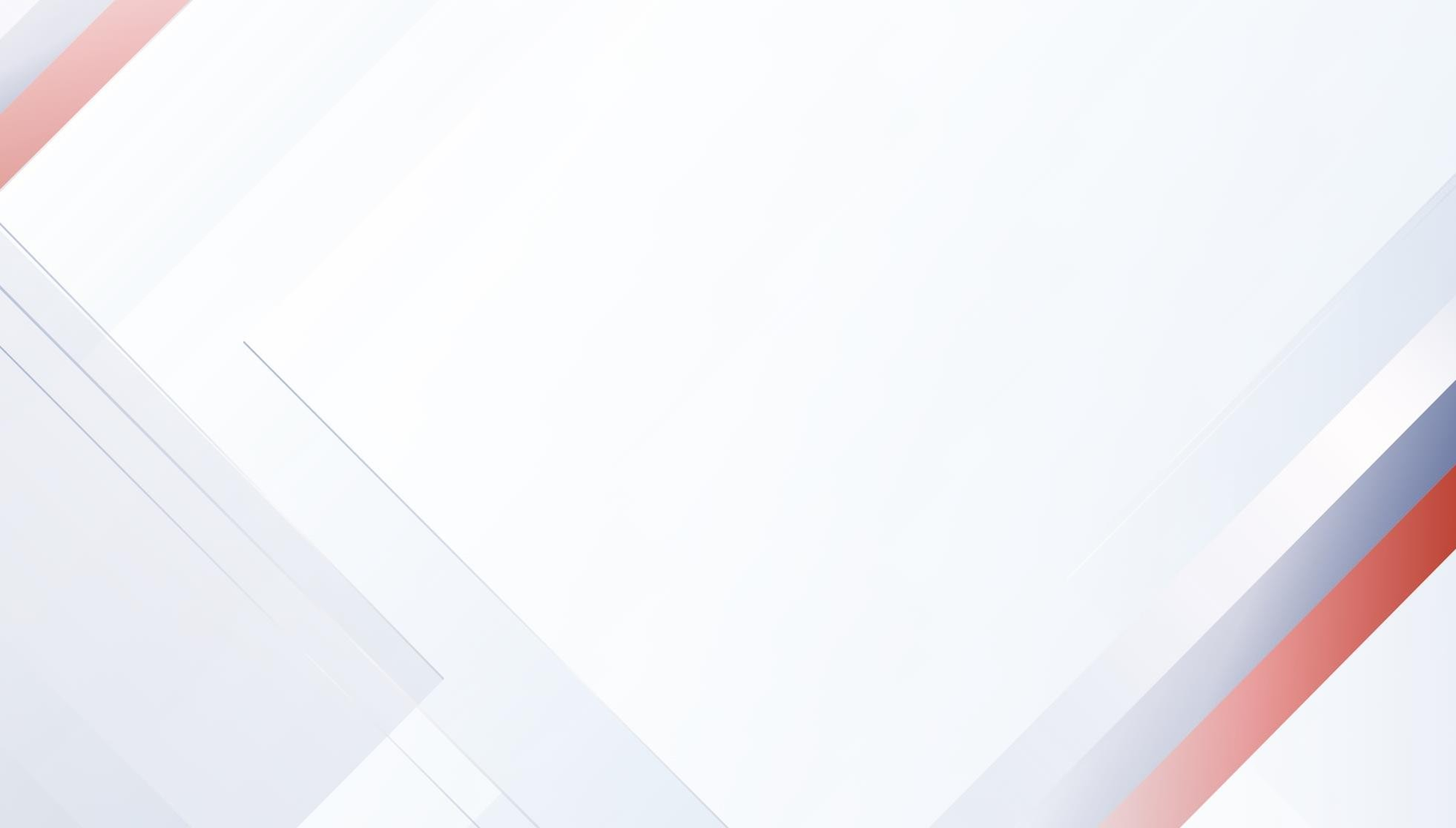 Трудоустройство - 2024
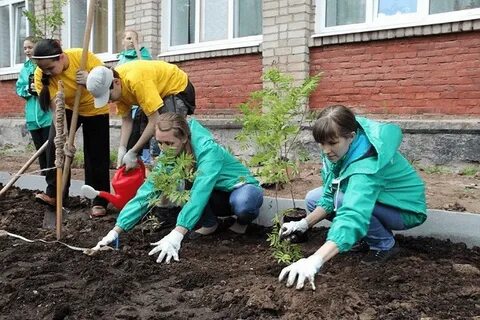 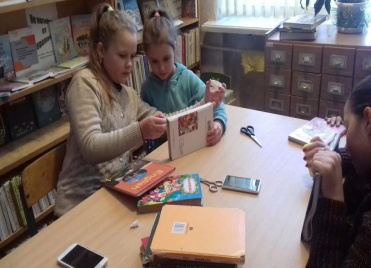 Летняя практика в ОО 5 – 8, 10 классы (июнь – август) – 10 дней
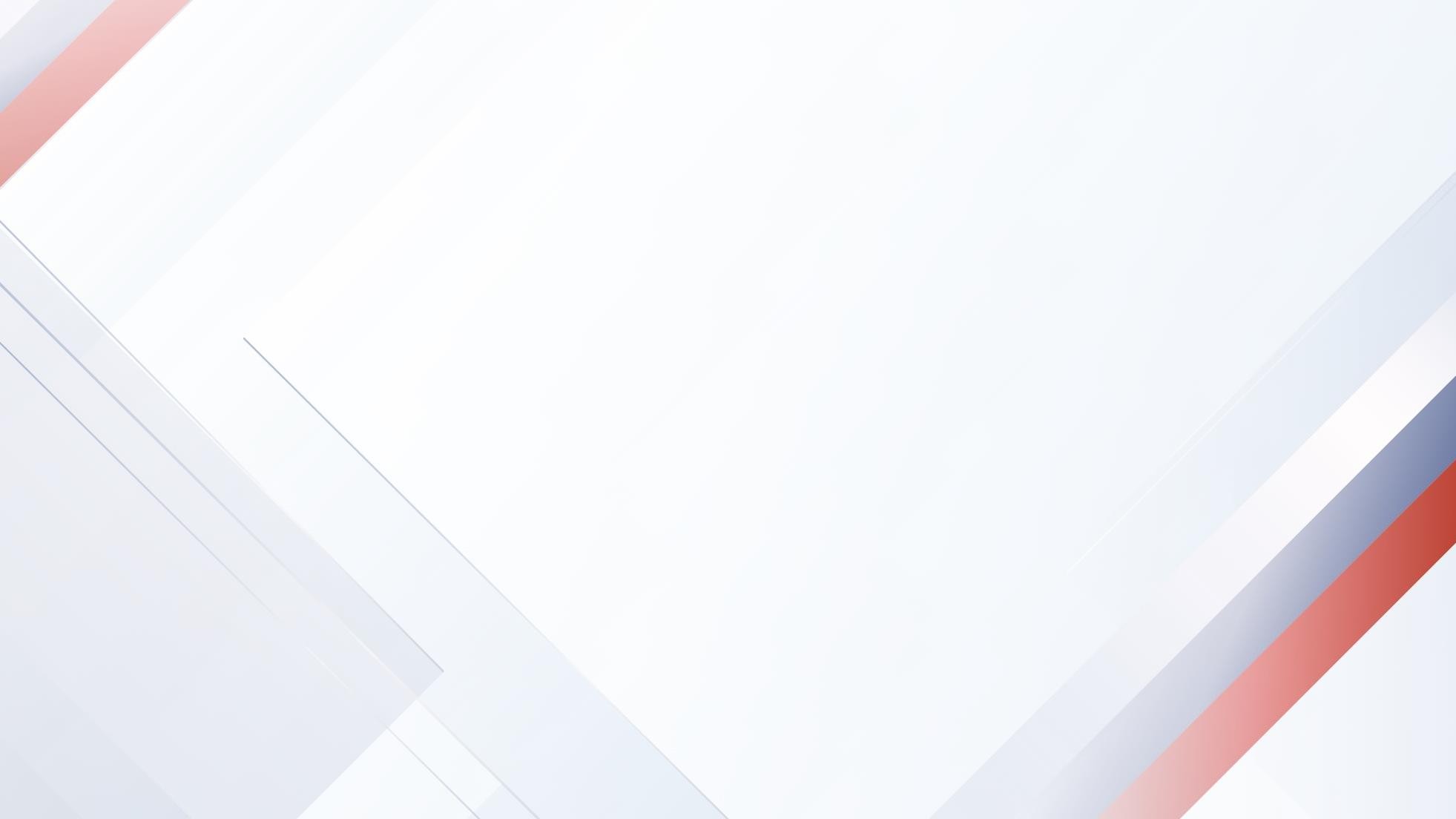 Реализация проекта «Школа Минпросвещения России»
100% школ принимают участие в реализации проекта
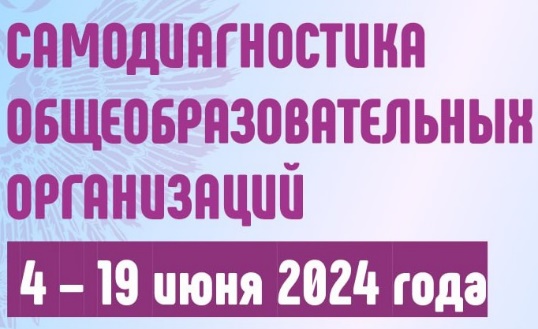 100% школ приняли участие в самодиагностике
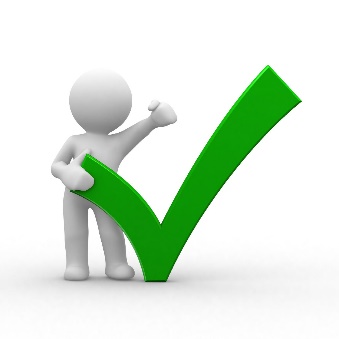 1 школа – базовый уровень;
4 школы – средний уровень
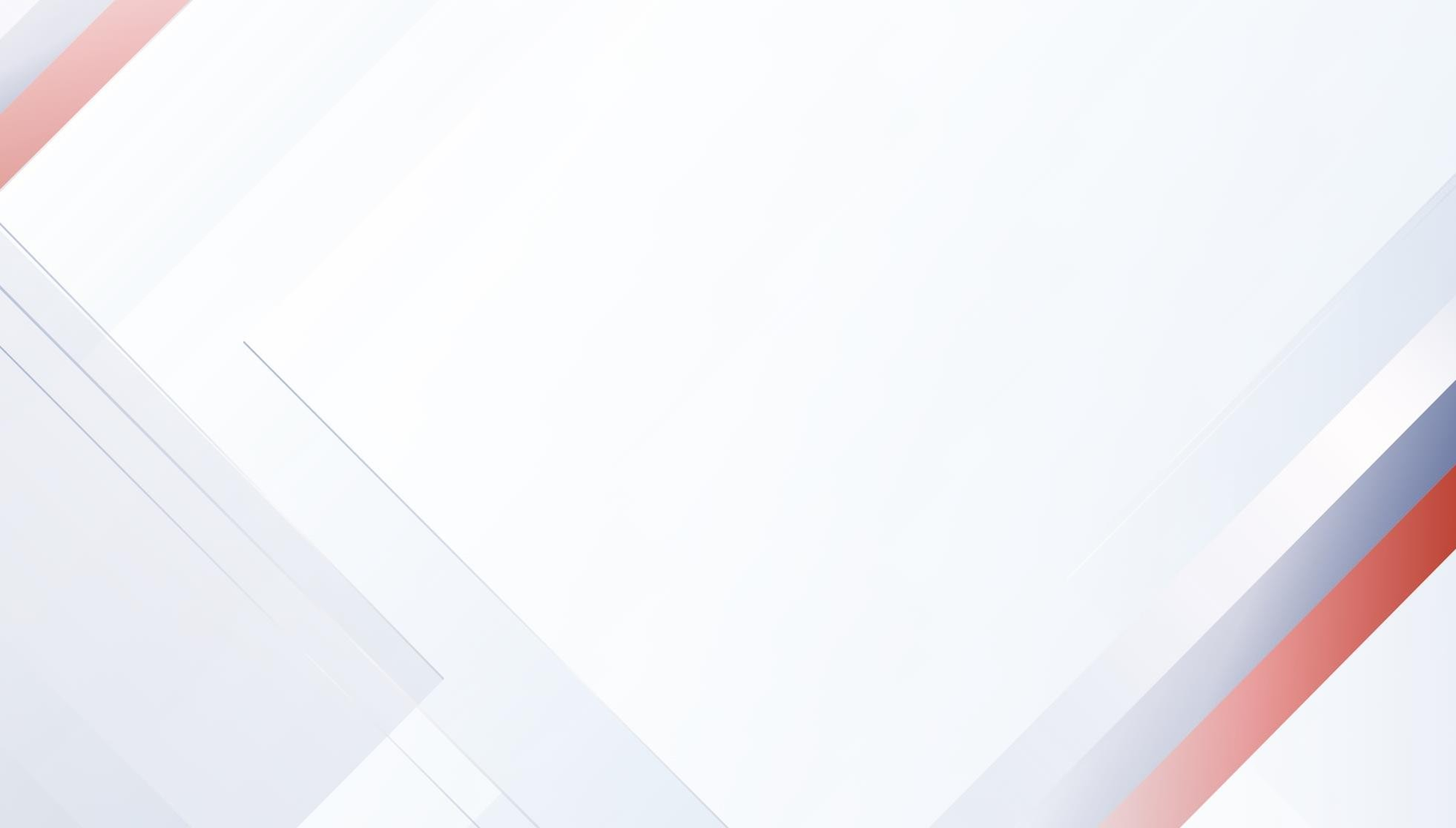 Реализация целевой модели наставничества
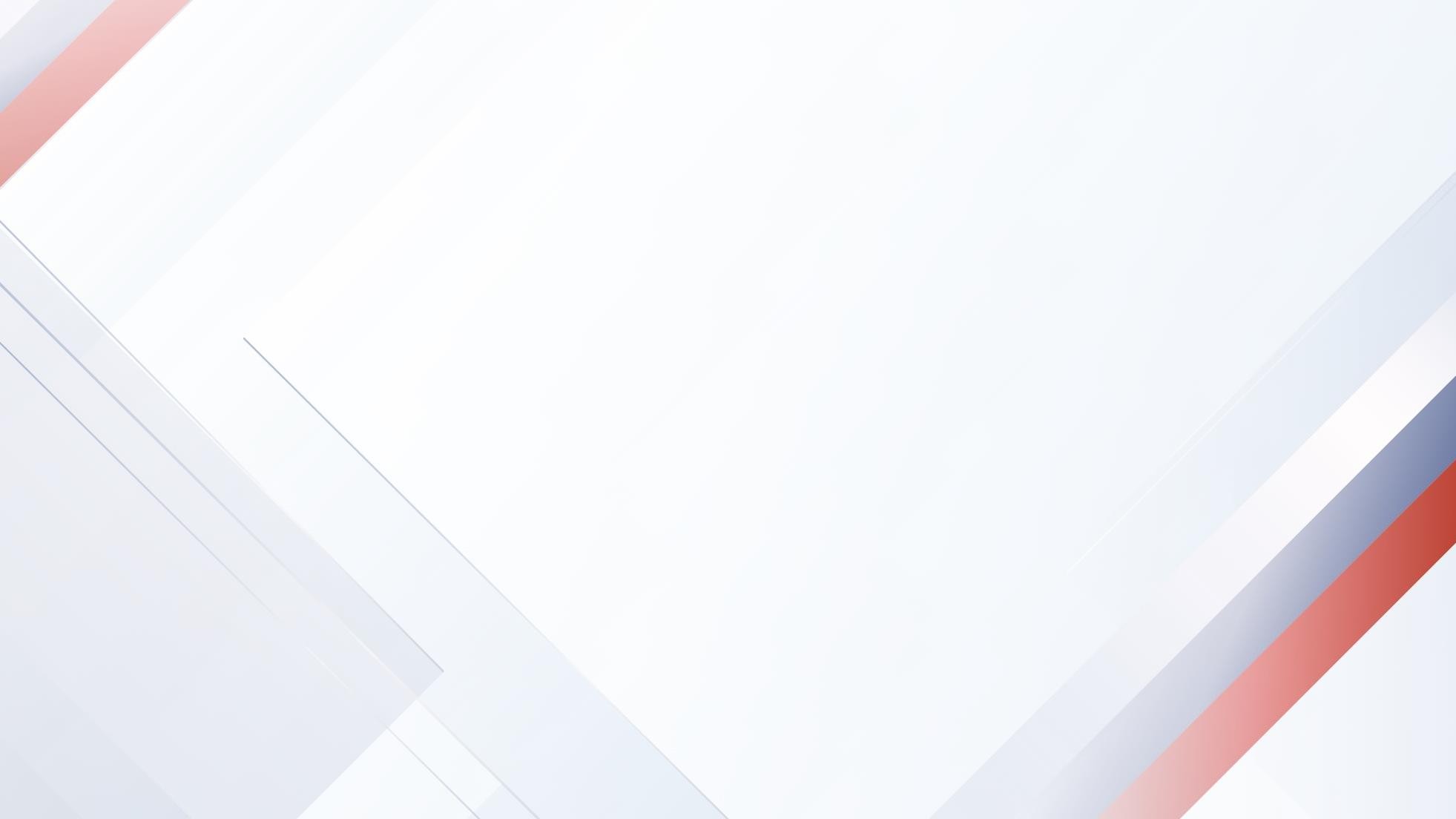 Развитие кадрового потенциала
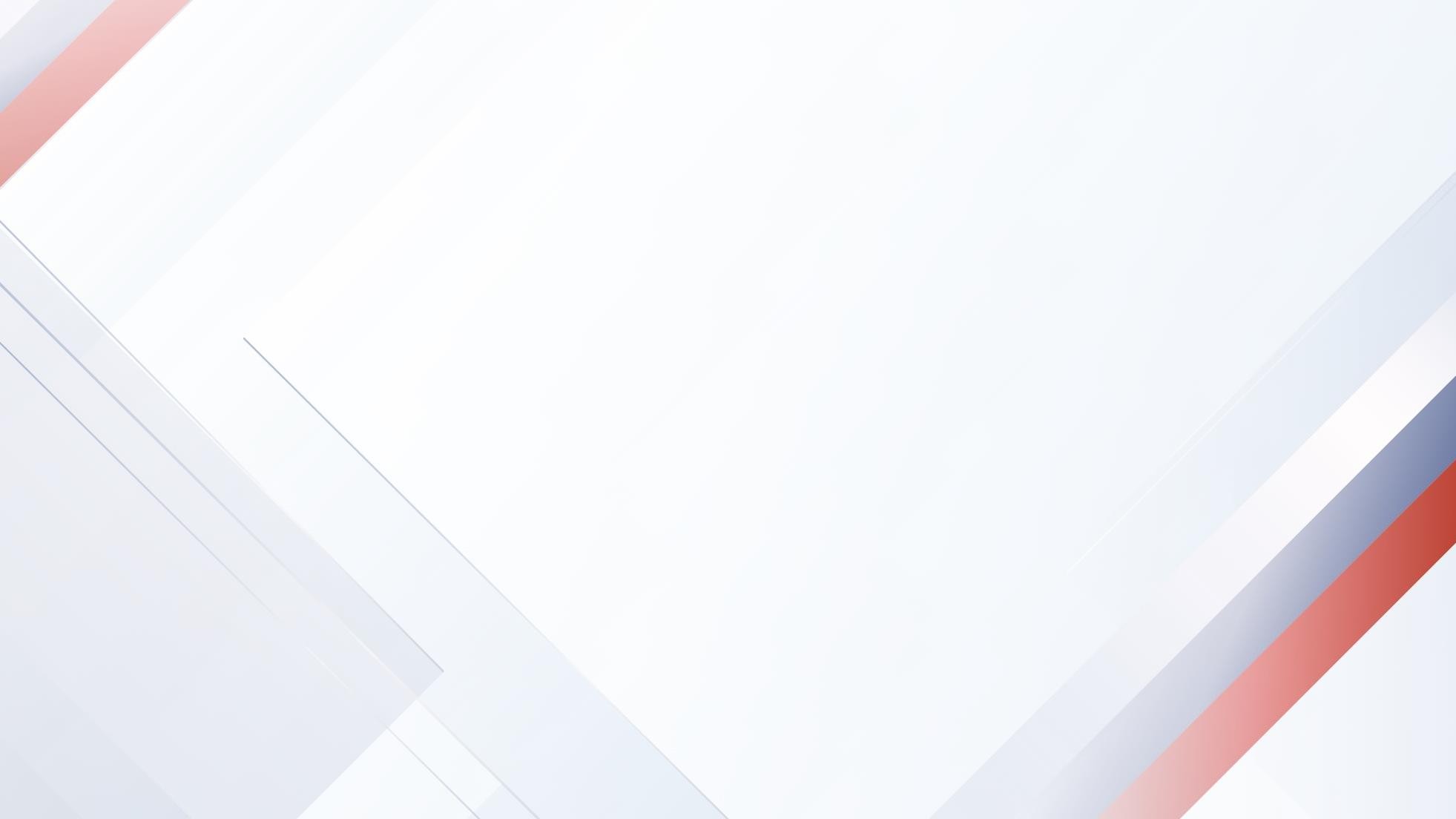 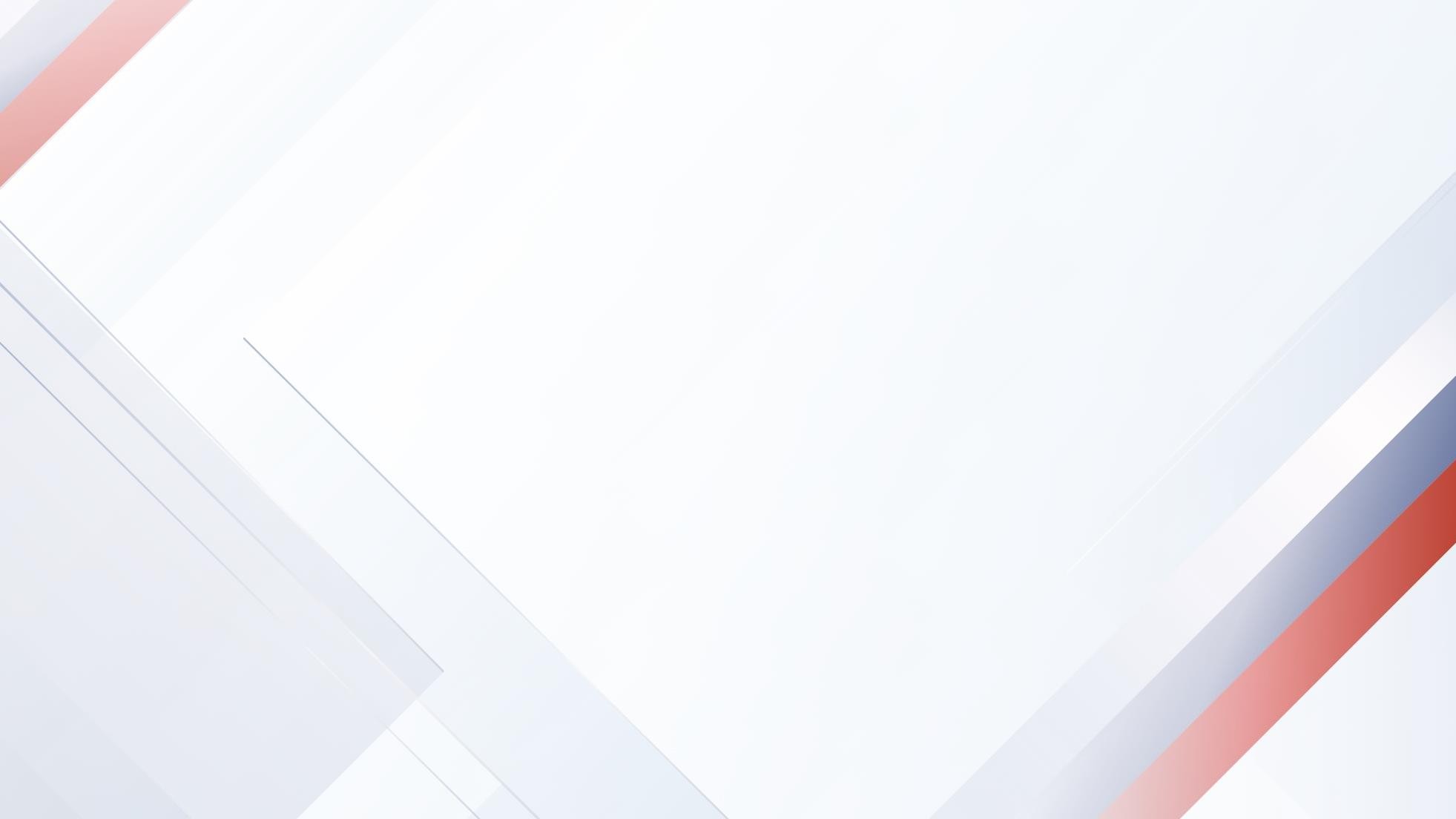 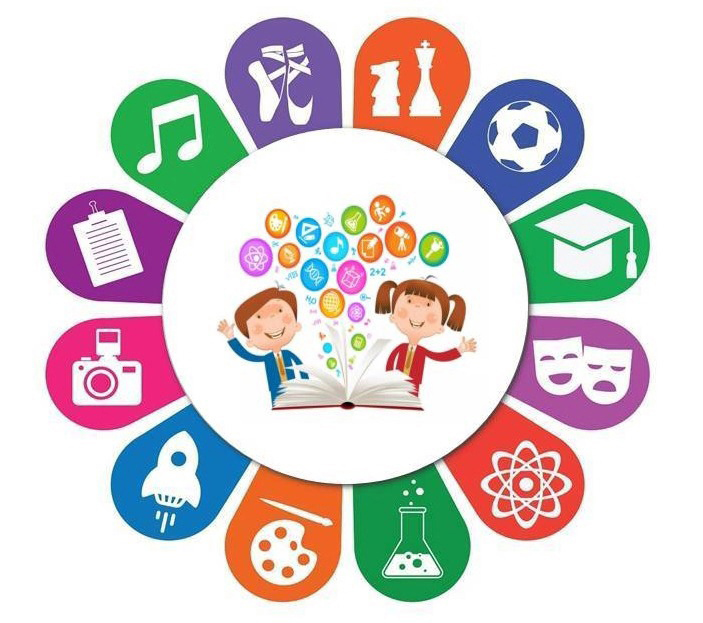 Охват дополнительным образованием
Общее количество программ – 105;
в том числе МБУ ДО «ДООСЦ» - 30.
Общее число детей, имеющих действующие зачисления – 1325;
Общее число бюджетных зачислений – 2057;
Организаций в системе ПФДО – 7.
МБОУ «СОШ № 1 с.Новосысоевка» - 554
МБУ ДО «ДООСЦ» - 747
МБОУ «СОШ №2 с.Варфоломеевка» - 72
МБОУ «СОШ с.Яковлевка» -620
МБОУ «СОШ №1 с.Варфоломеевка» - 104
МБОУ «СОШ № 2 с.Новосысоевка» - 168
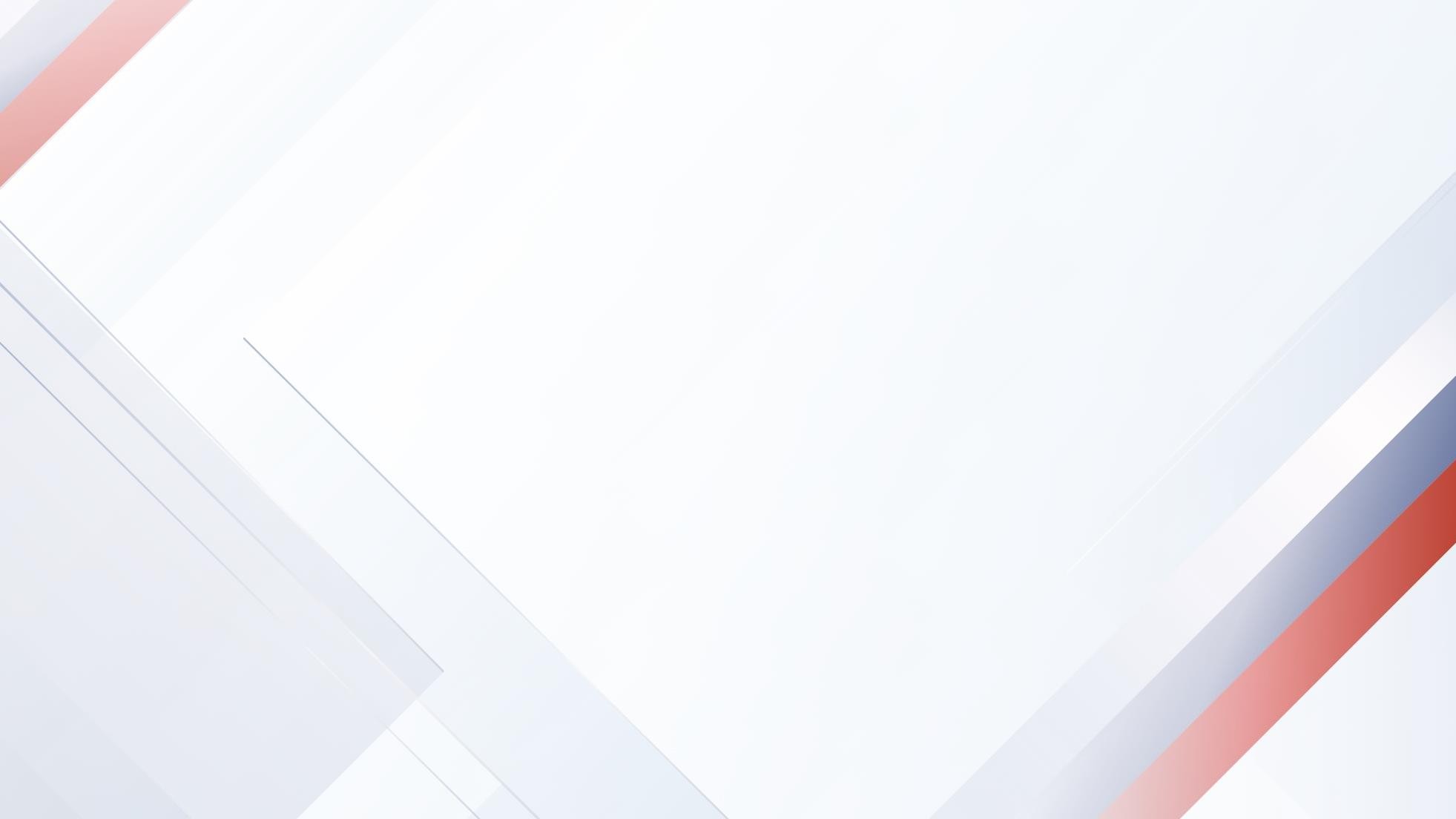 Достижения обучающихся
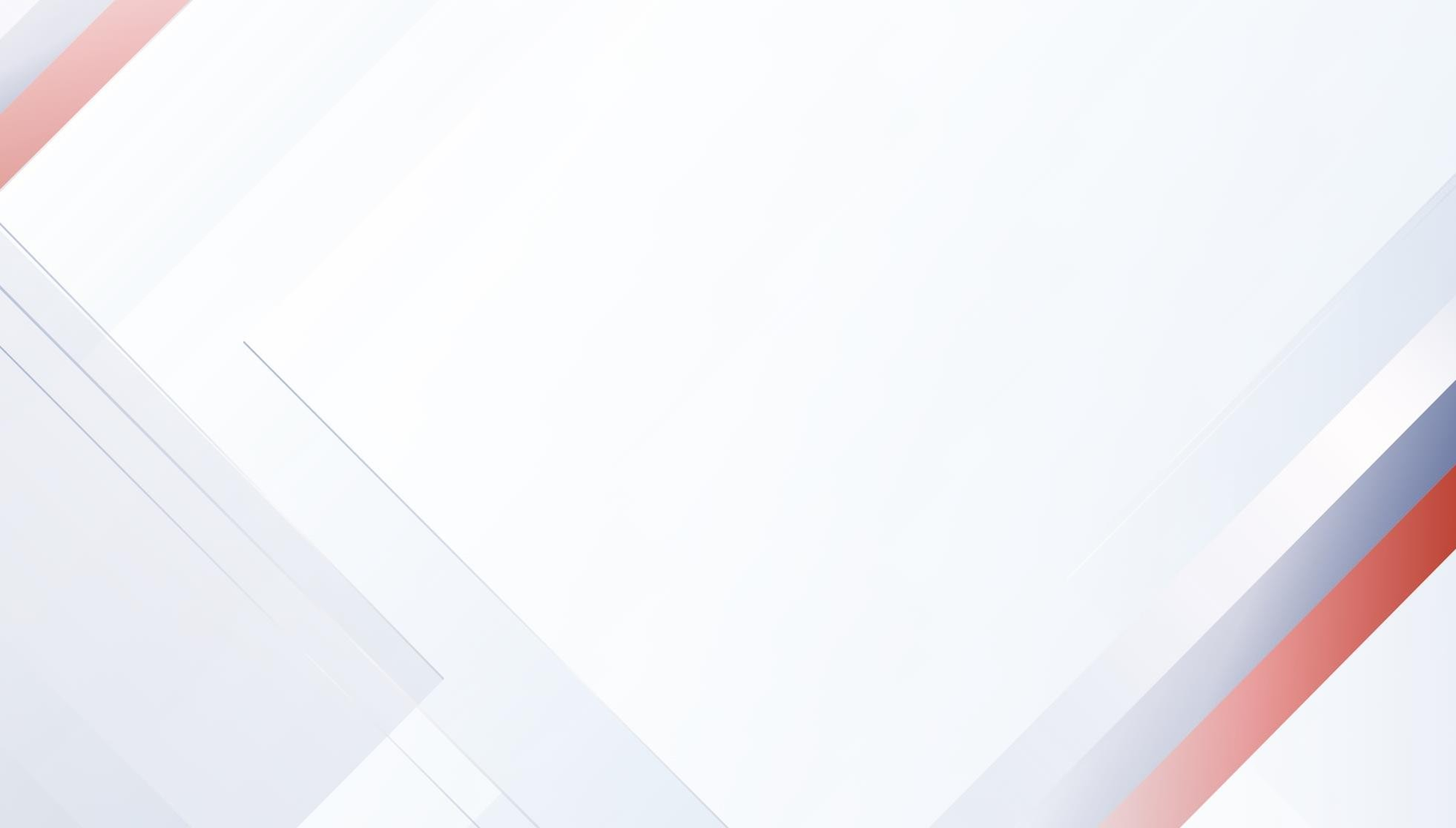 Задачи на 2024-2025 учебный год
Совершенствование кластерной сетевой модели, создание опорной школы в муниципалитете.
Повышение качества образования через реализацию школьной кластерной политики.
Разработка муниципального стандарта специализированных классов.
Создание новой инфраструктуры через обновление материально-технической базы, благоустройство территорий образовательных организаций.
Увеличение охвата детей дополнительным образованием  до 90 % за счет развития естественно-научного, технического и конструкторского направлений.
Повышение  качества подготовки школьников к ВсОШ, обеспечить 100% охват ШЭ ВсОШ.
Использование  эффективных практик сетевого взаимодействия ОО с детскими и молодёжными общественными объединениями.
Усилить работу по увековечиванию памяти  земляков,  участников СВО.
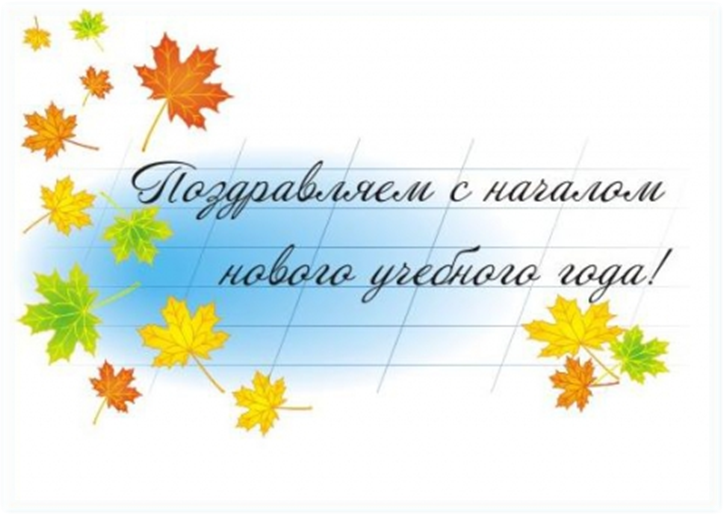 СПАСИБО ЗА ВНИМАНИЕ!